Adaptační opatření 
v městské části praha 12
Ing. Eva Tylová - místostarostka Prahy 12, Piráti
Mgr. Veronika Oušková - odborná asistentka
Měníme péči o městské trávníky

Zachytáváme dešťovou vodu a budujeme pítka pro ptáky

Sázíme stromy a keře, připravujeme nové aleje, věnujeme pozornost památným stromům i všem mladým výsadbám

Chráníme půdu (žádné glyfosáty, podpora ekozemědělství)

Podporujeme re-use a využití bioodpadů
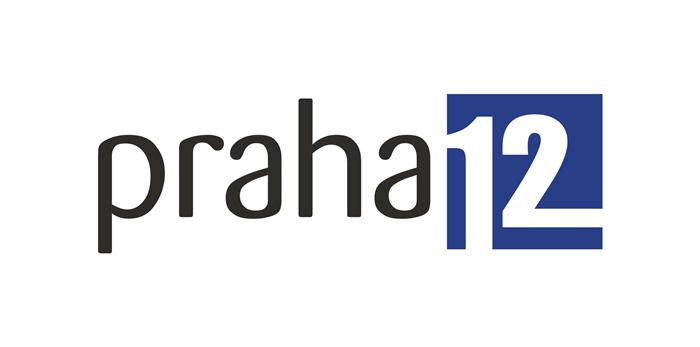 Měníme péči o městské trávníky
měníme péči o městské trávníky
Odložení první seče z důvodu suchého jara
Snížení frekvence seče: dle lokality 1 - 3 x ročně (nejméně např. prudké svahy, nejčastěji dětská hřiště a nejbližší okolí bytových domů, okolí laviček aj.)
Mozaiková seč (vynechávání částí trávníků z aktuální seče, obsekávání kvetoucích rostlin)
Sekání na vyšší porost (10 cm)
Zákaz sekání za vysokých teplot (nad 26 stupňů)
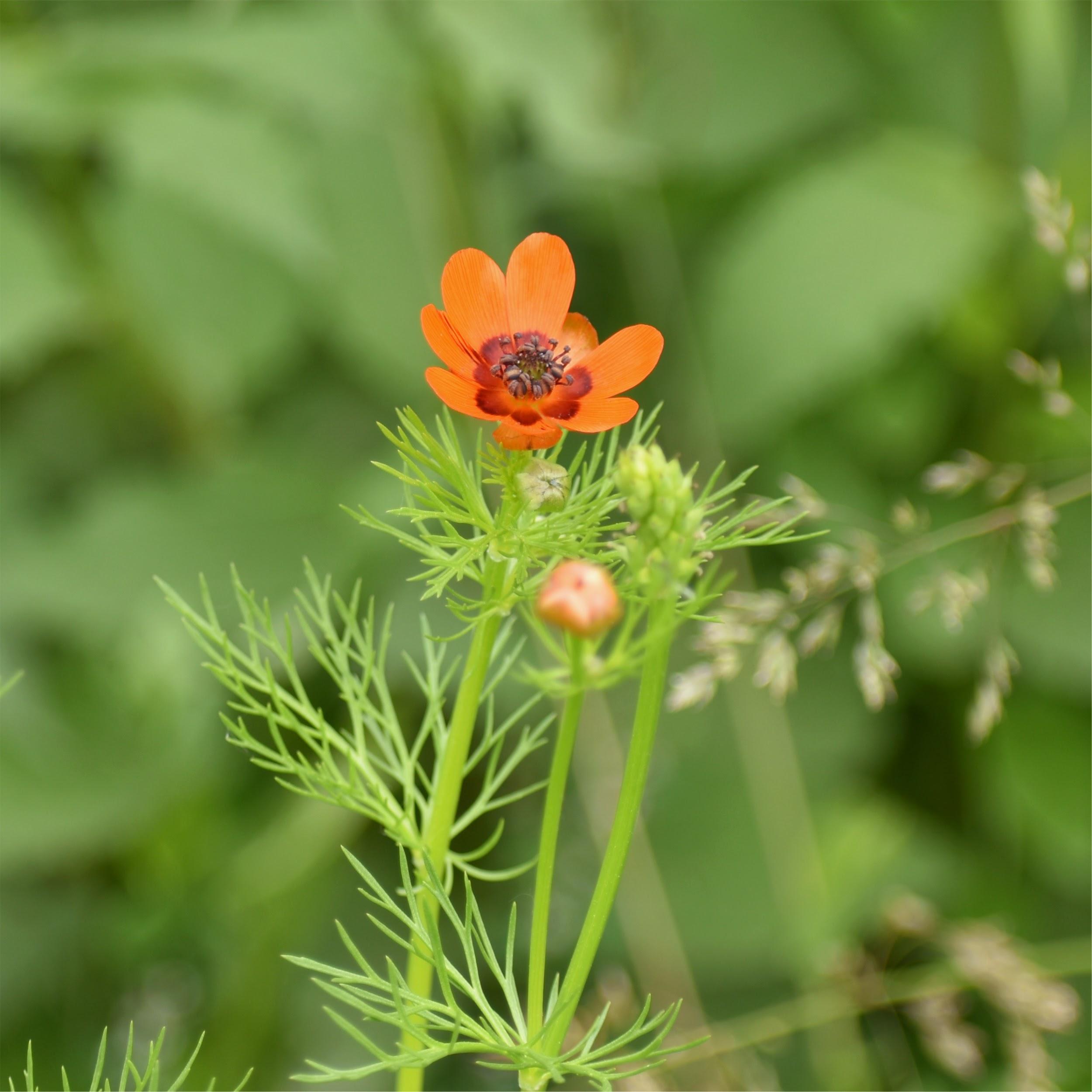 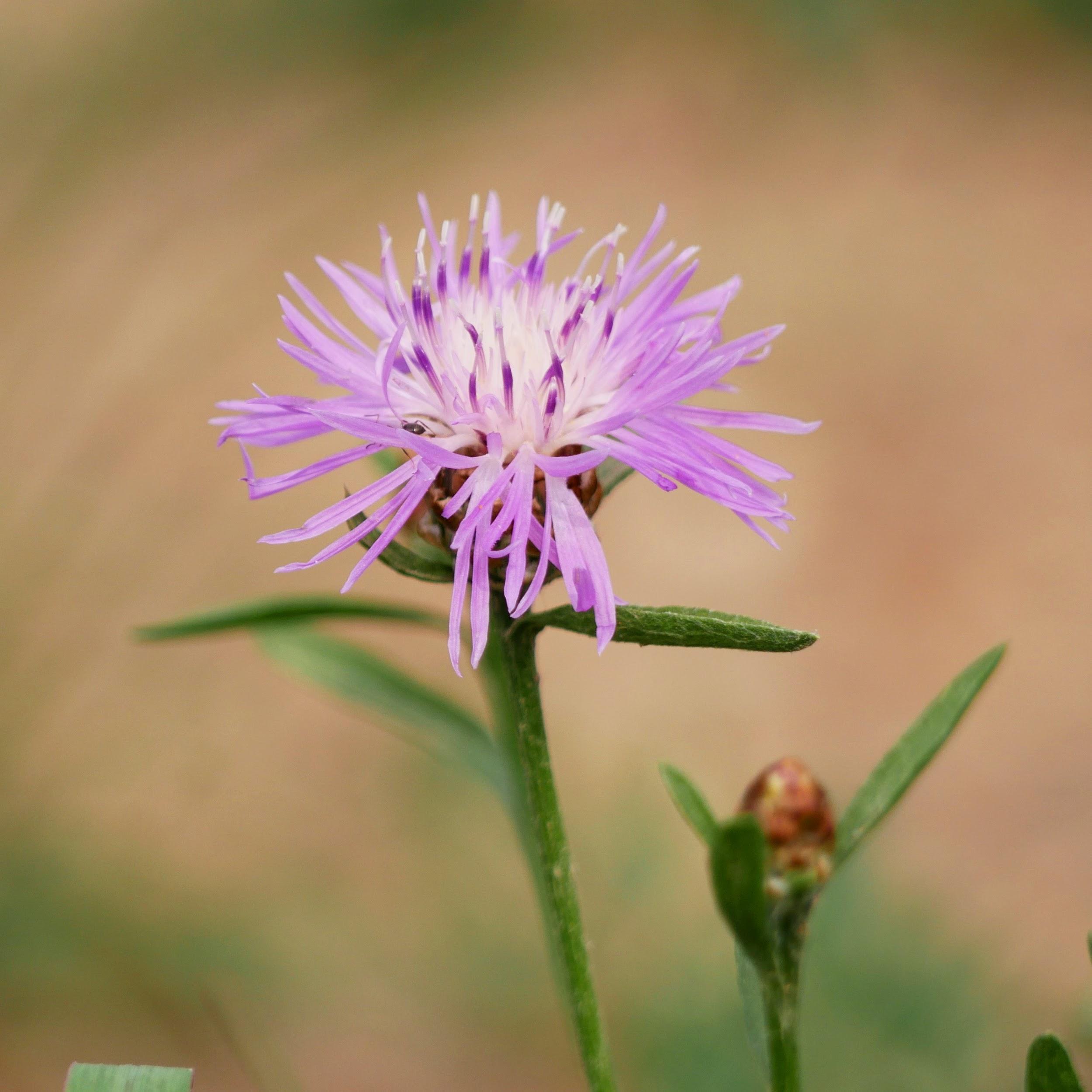 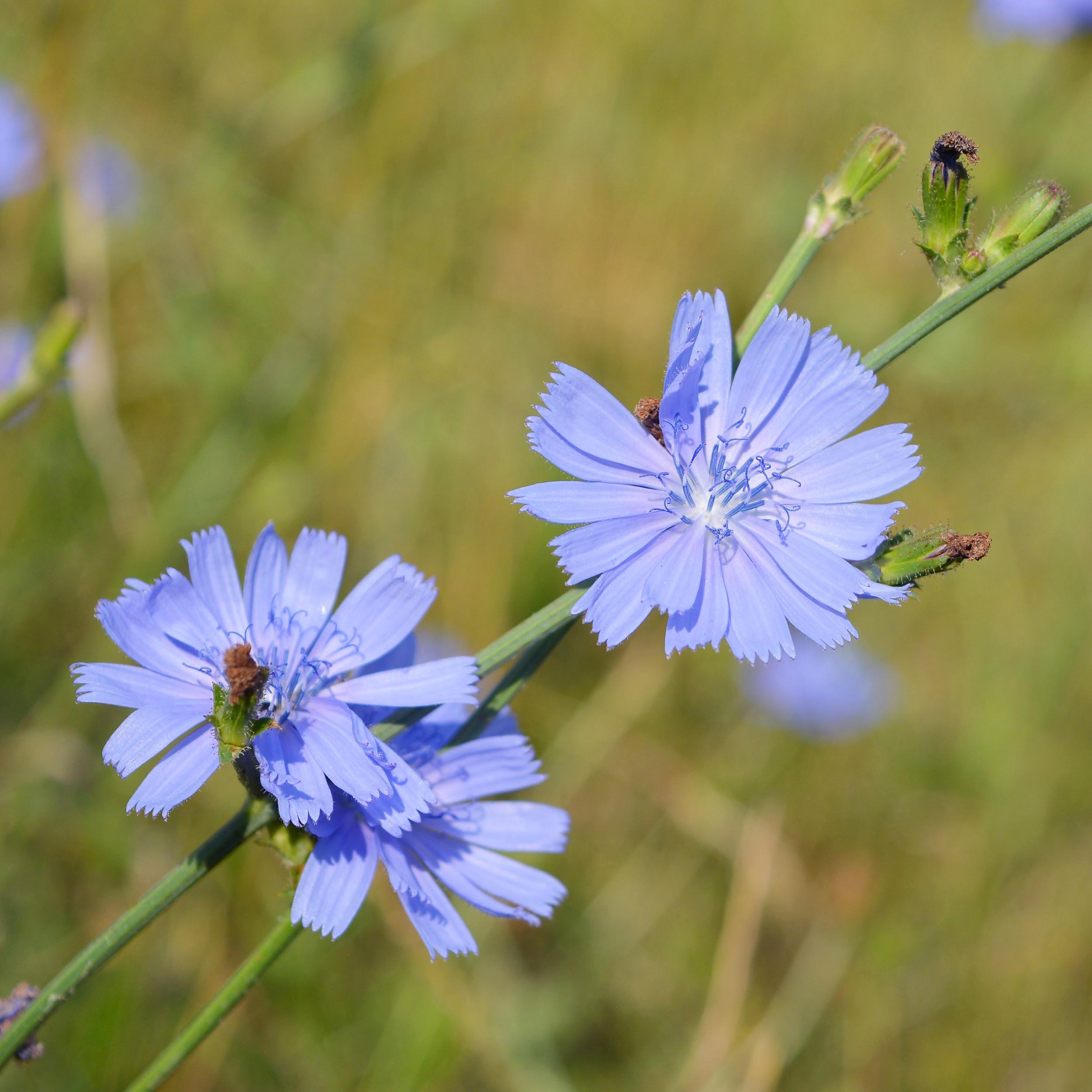 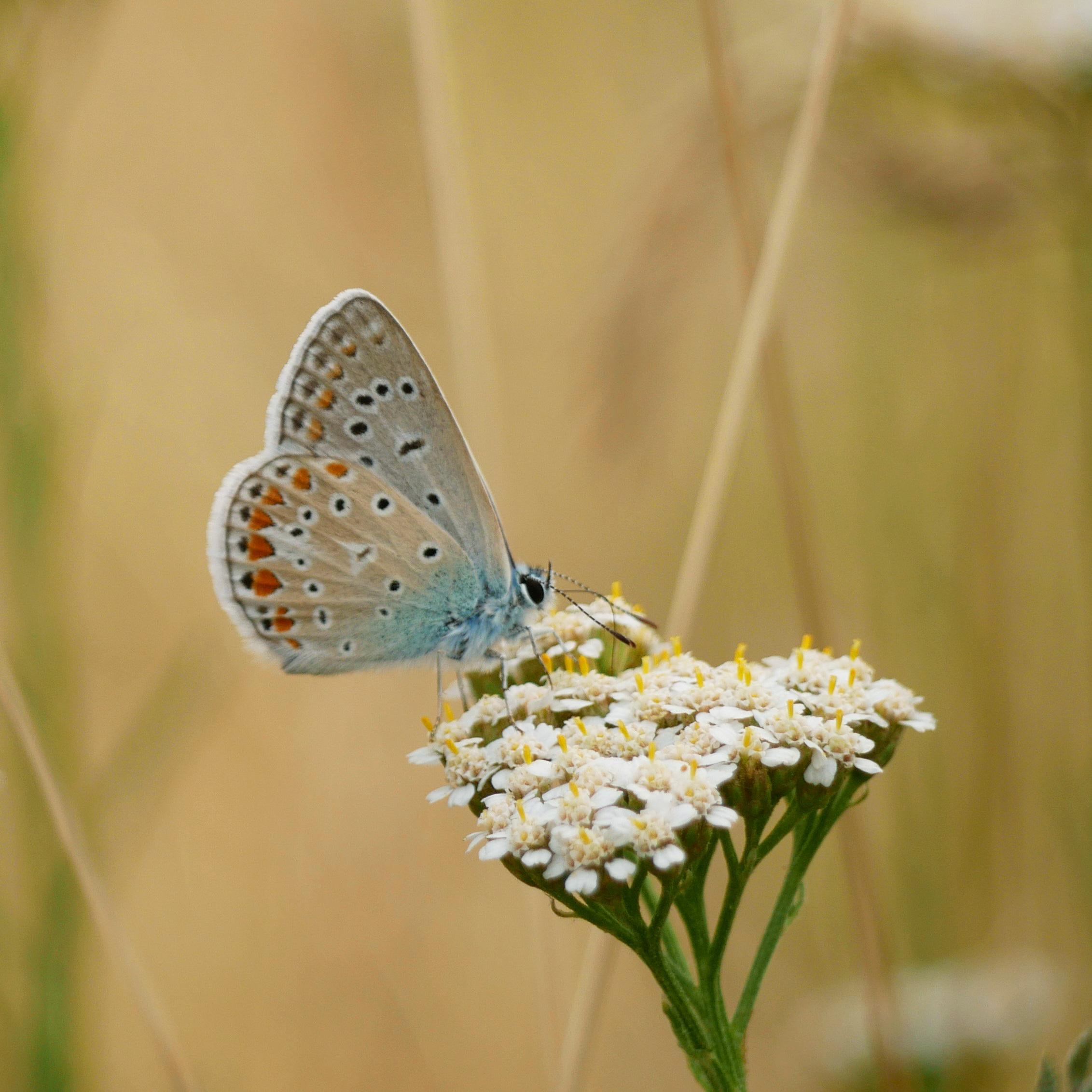 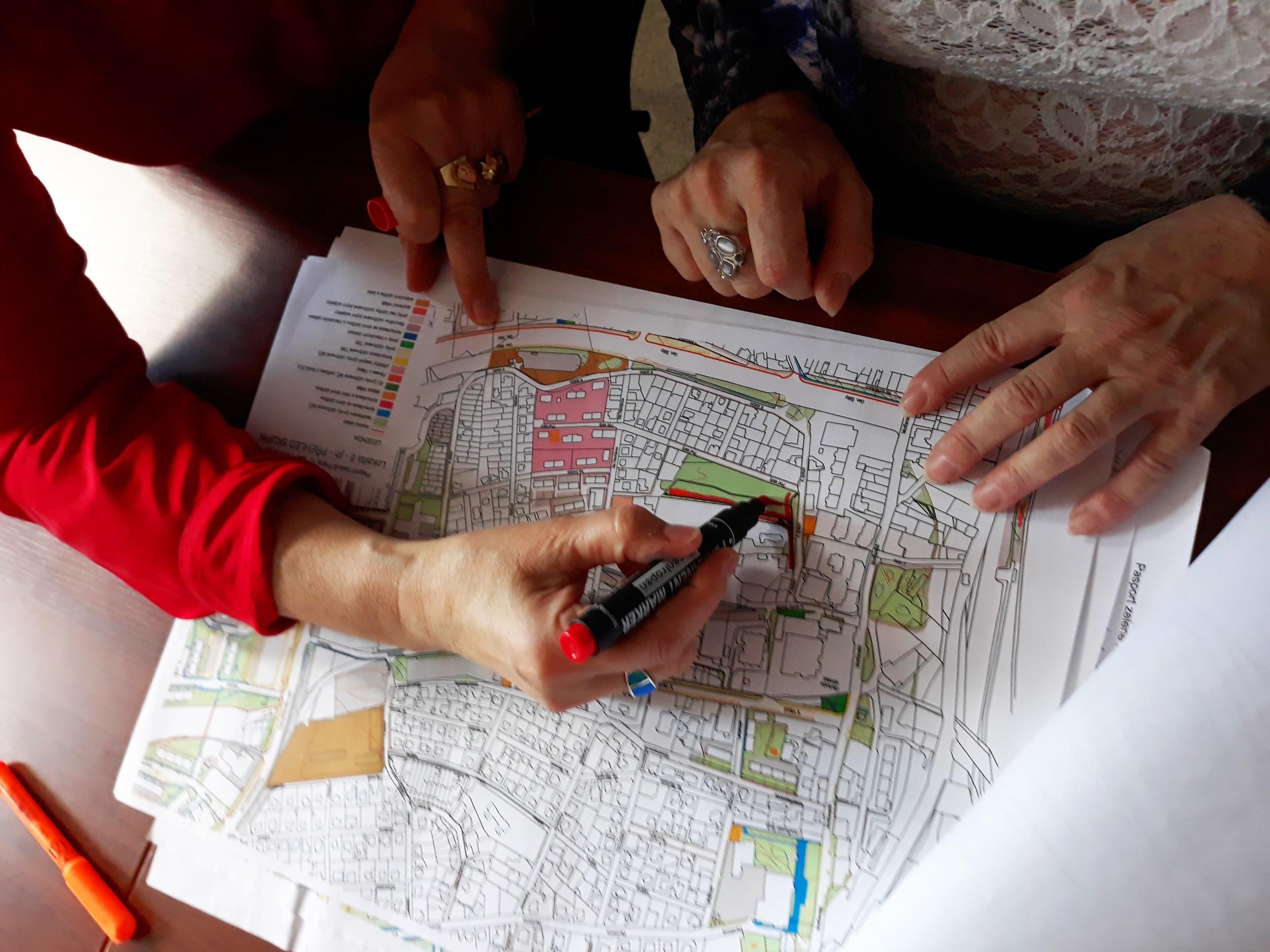 Na počátku byl důkladný plán: diskuze o každé ploše, obhlídky terénu, podněty občanů
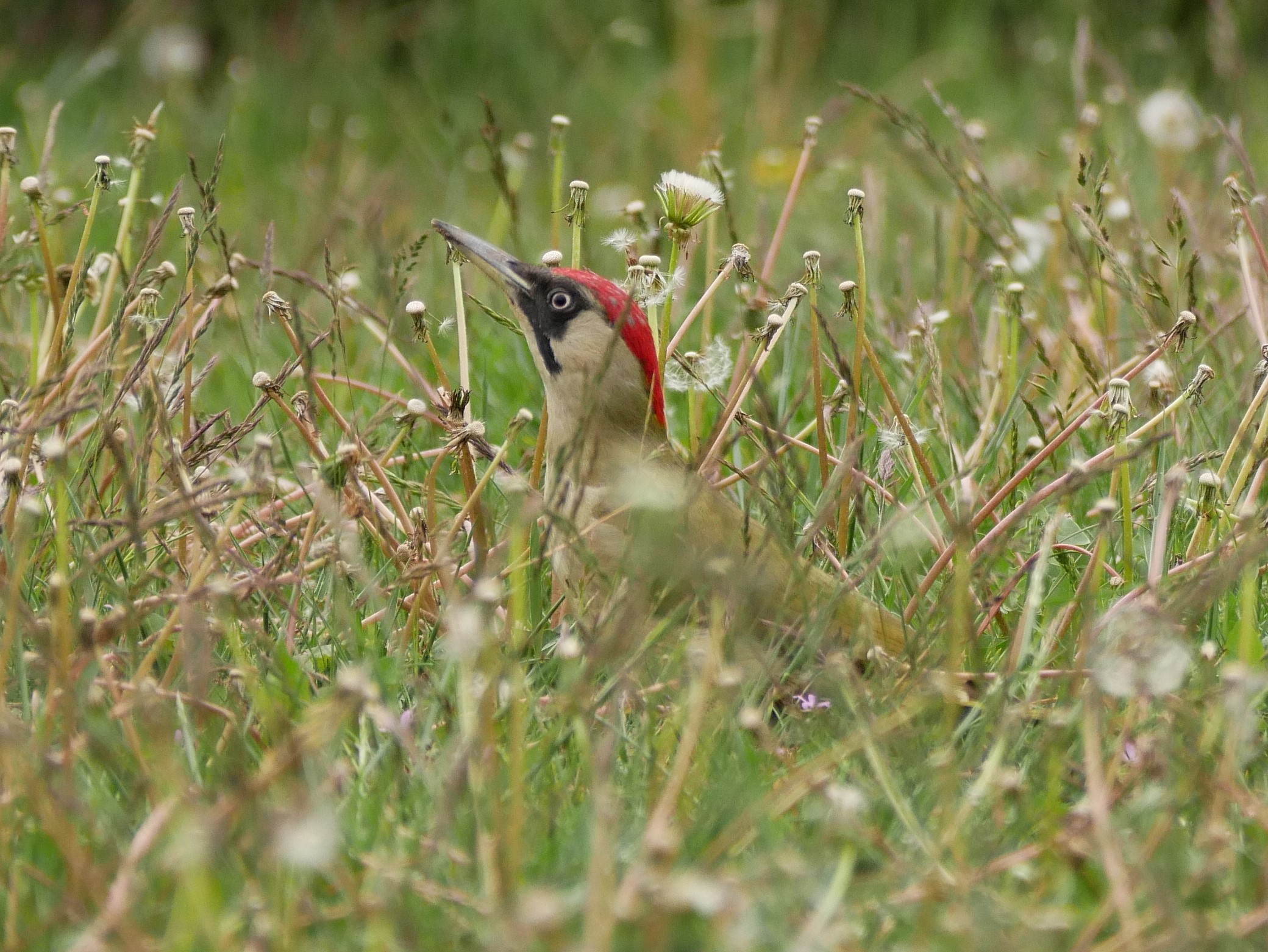 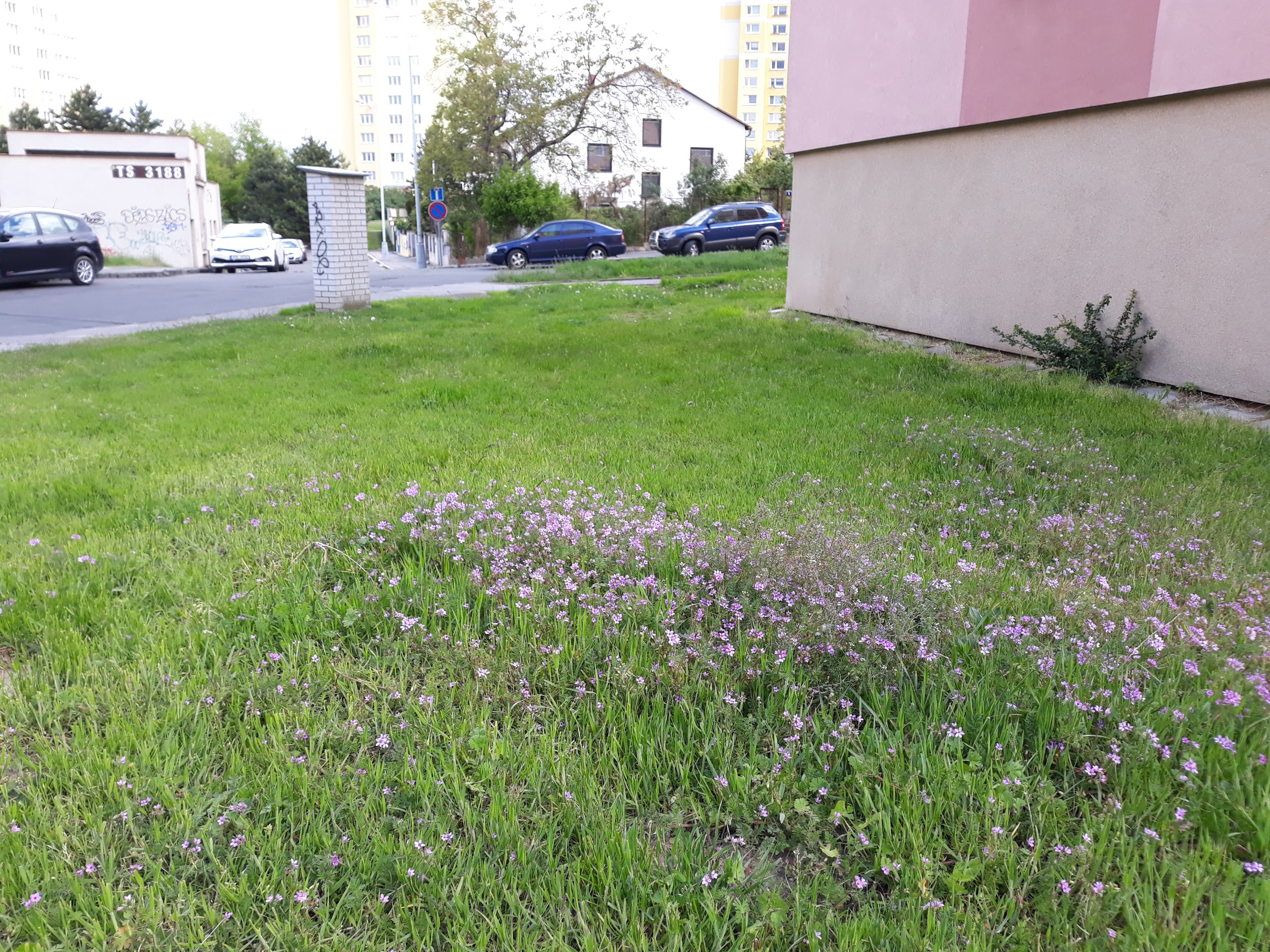 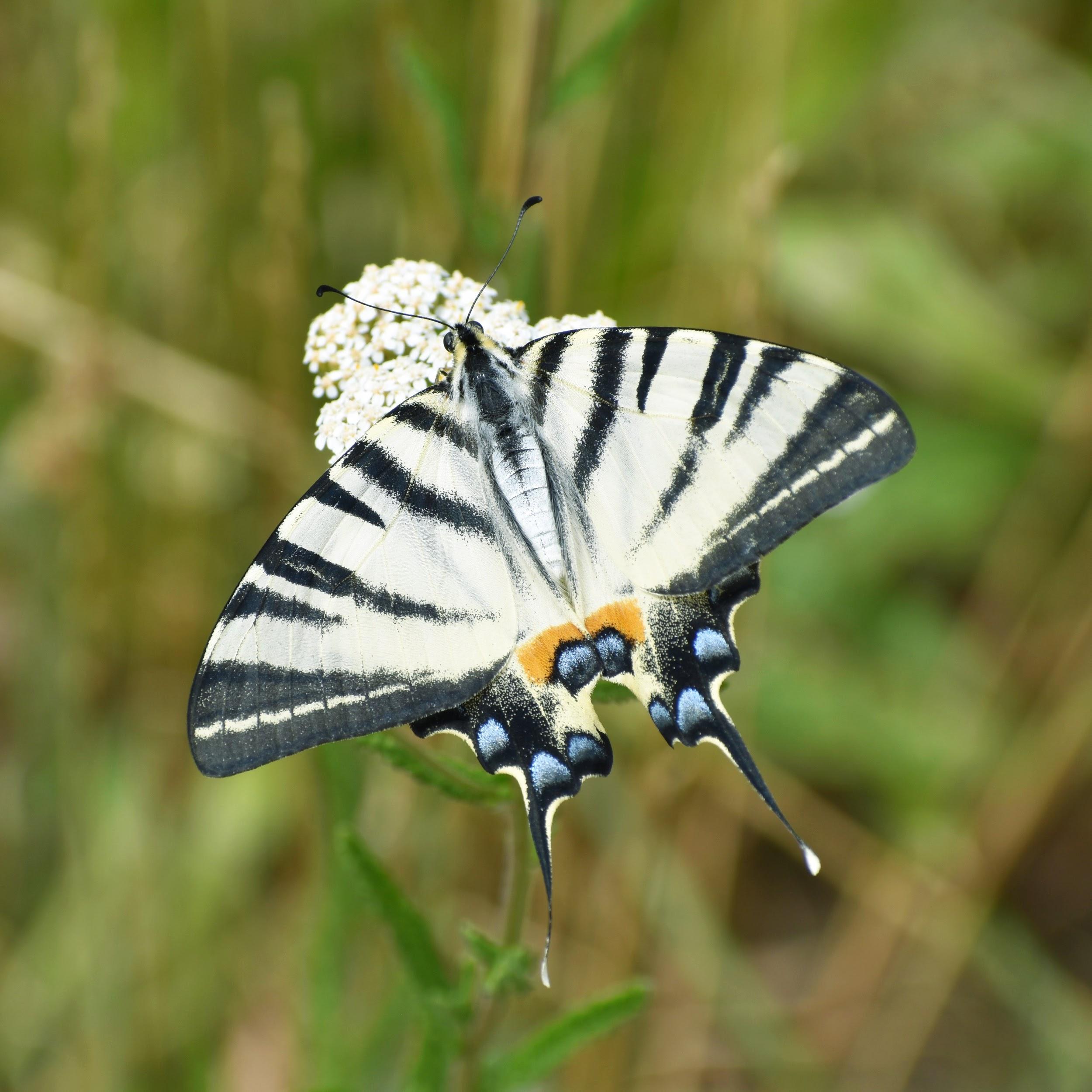 Mozaiková seč - ponecháváme neposečené části, zejména ostrůvky kvetoucích kytek
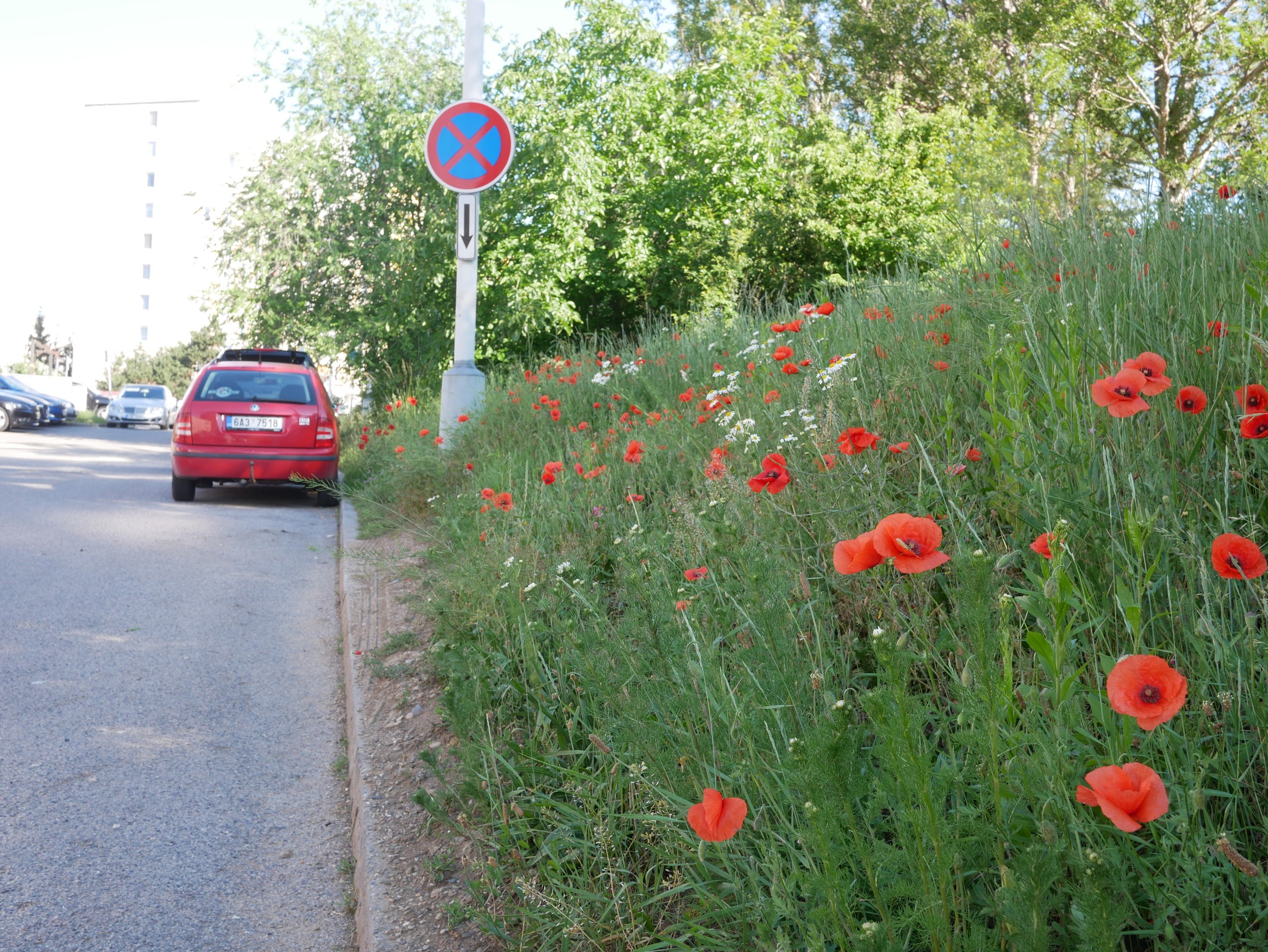 Omezení sečí na svazích - PODPORA RETENCE VODY, zpomalení přívalové vody
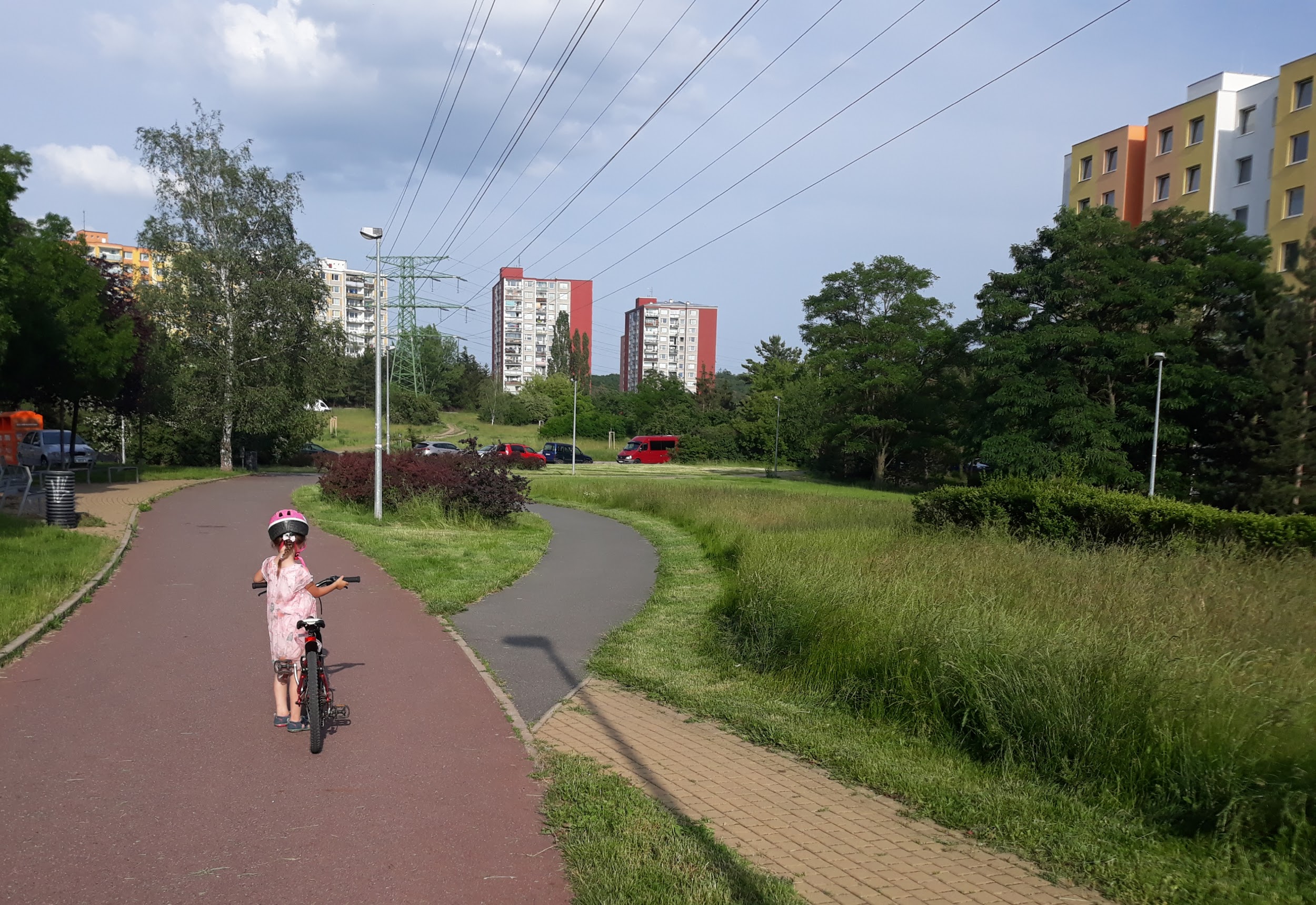 bereme ohledy na potřeby občanů, např. pejskařů: 
např. vždy sečeme pruhy podél chodníků a okolí laviček
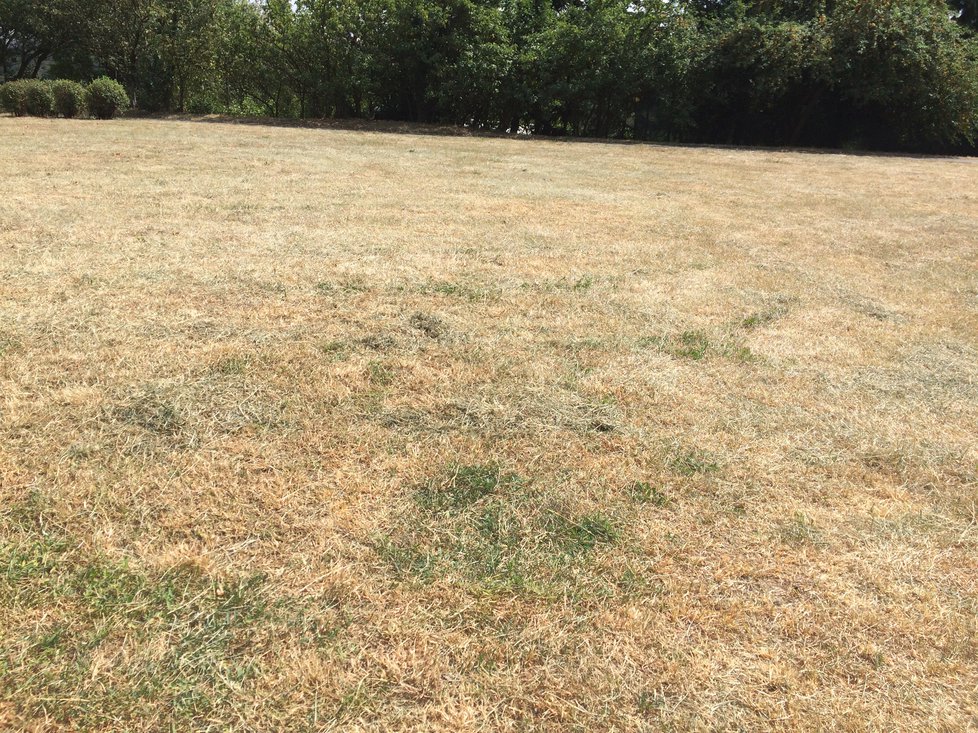 Zákaz sekat při teplotách od 26 stupňů celsia a více - seč za vysokých teplot je pro rostliny příliš velký stres
Manažerské peripetie
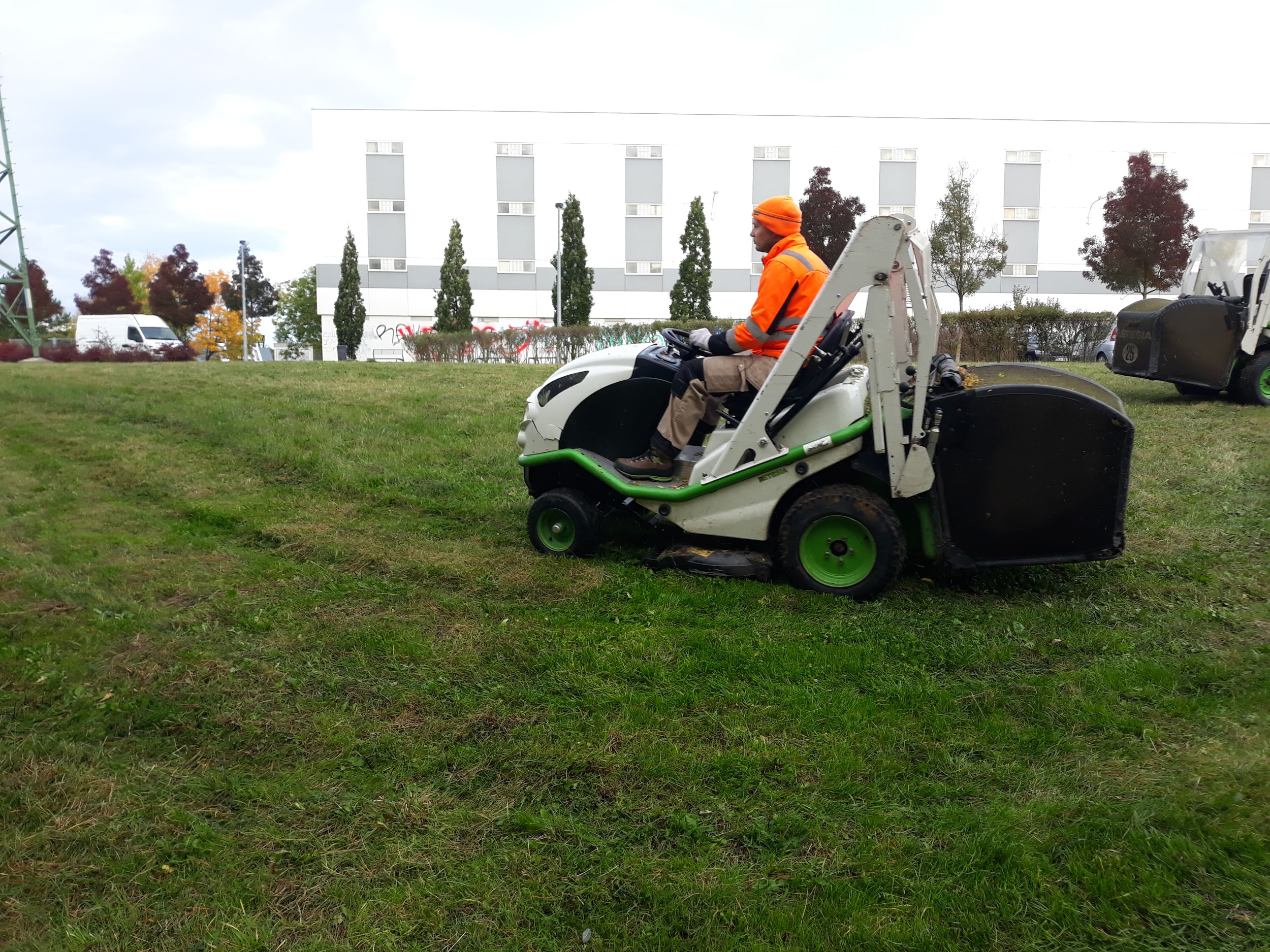 Časově náročná příprava
Několik úrovní, na nichž lze udělat chybu
Plánování
Předávání pokynů radnice - OŽP
Předávání pokynů OŽP - zástupce firem
Předávání pokynů zástupce firmy - pracovník na sekačce
Komunikace s občany
Nepředvídatelné počasí
Limity techniky
Tráva roste, jak se jí zachce a nikoliv tak, jak chcem
Vysoká pestrost proseb občanů
Téma - omezení seče trávy
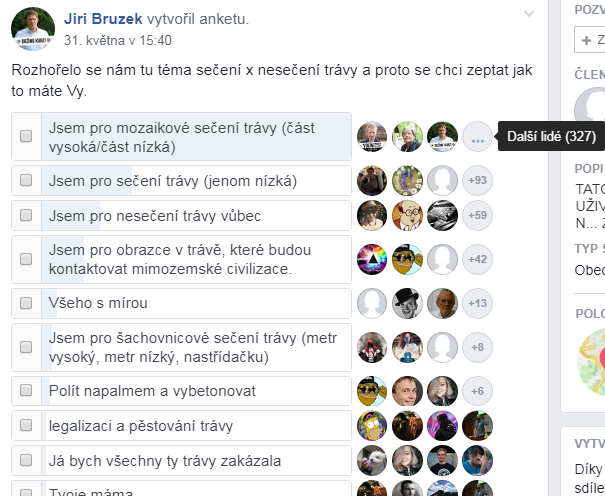 Komunikace na místních sociálních sítích
Téma - změna péče o trávníky
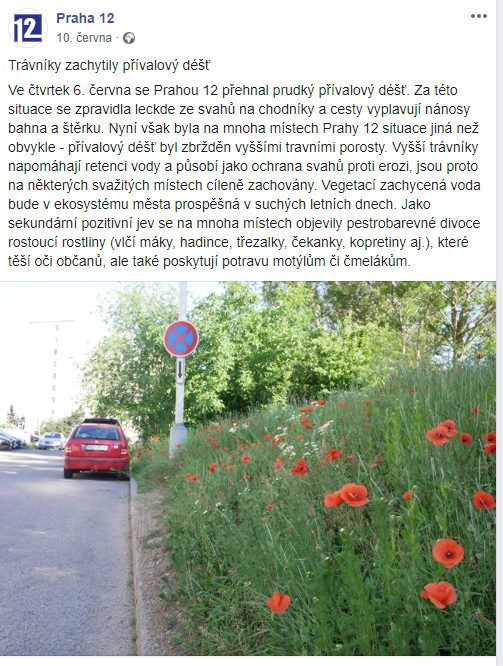 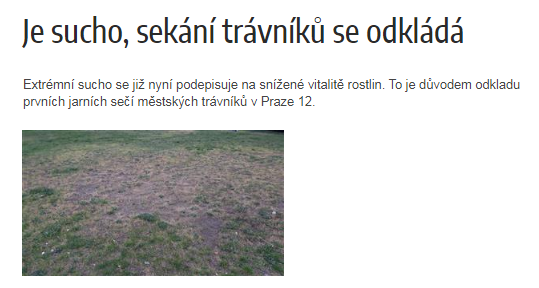 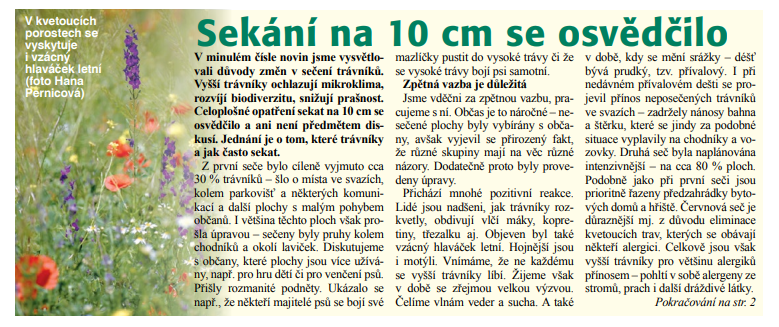 Komunikace a vysvětlování v radničním tisku a FB
Téma - změna péče o trávníky
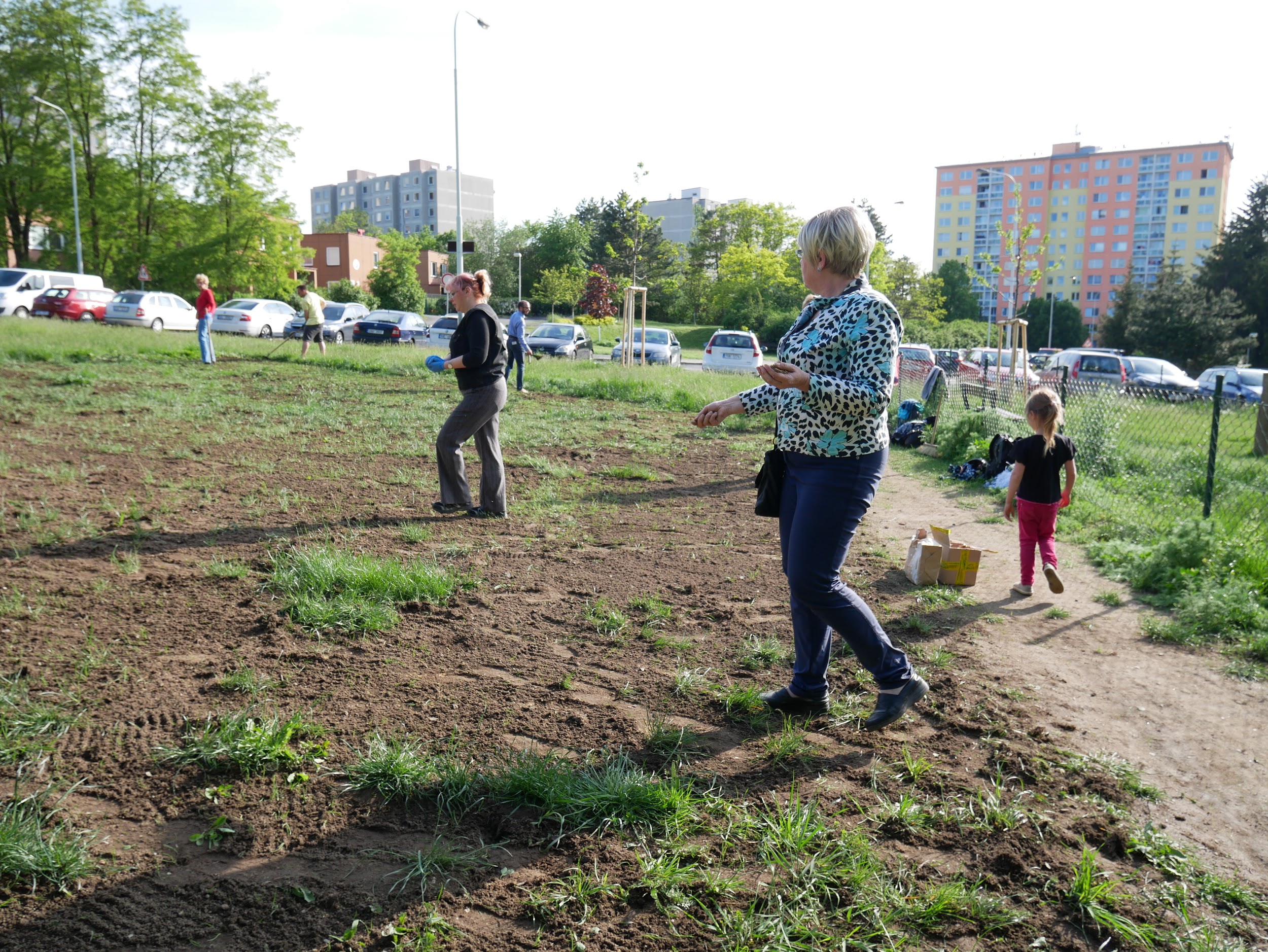 Komunitní akce - setí louky, botanická vycházka
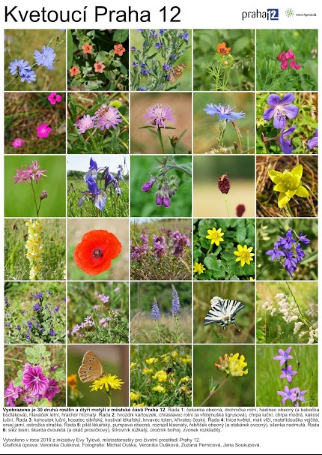 Téma - změna péče o trávníky
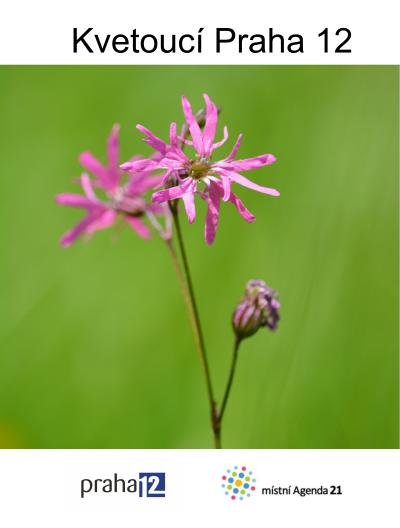 Připravujeme informační materiály o místní květeně
Zachytáváme dešťovou vodu a budujeme pítka pro ptáky
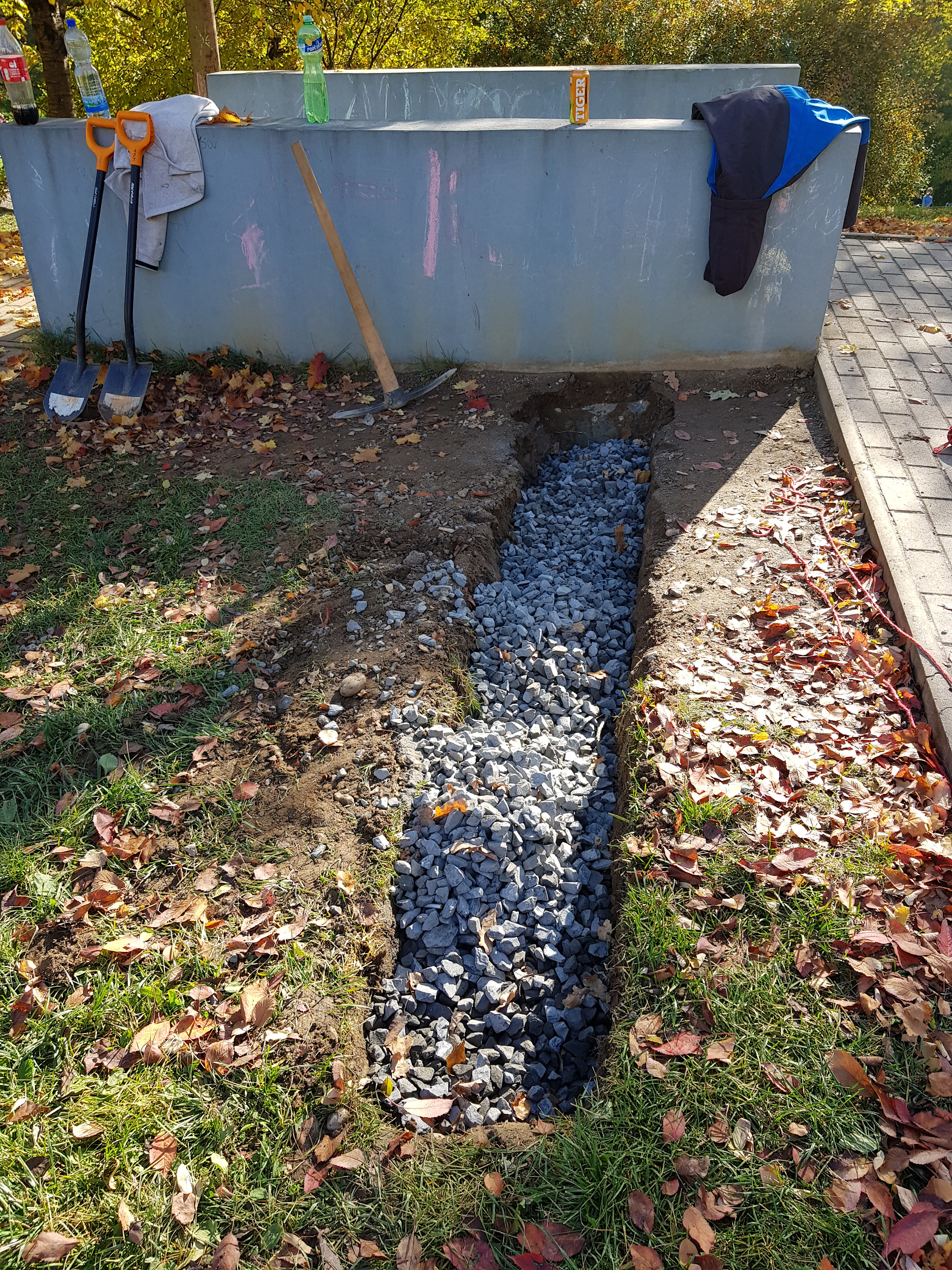 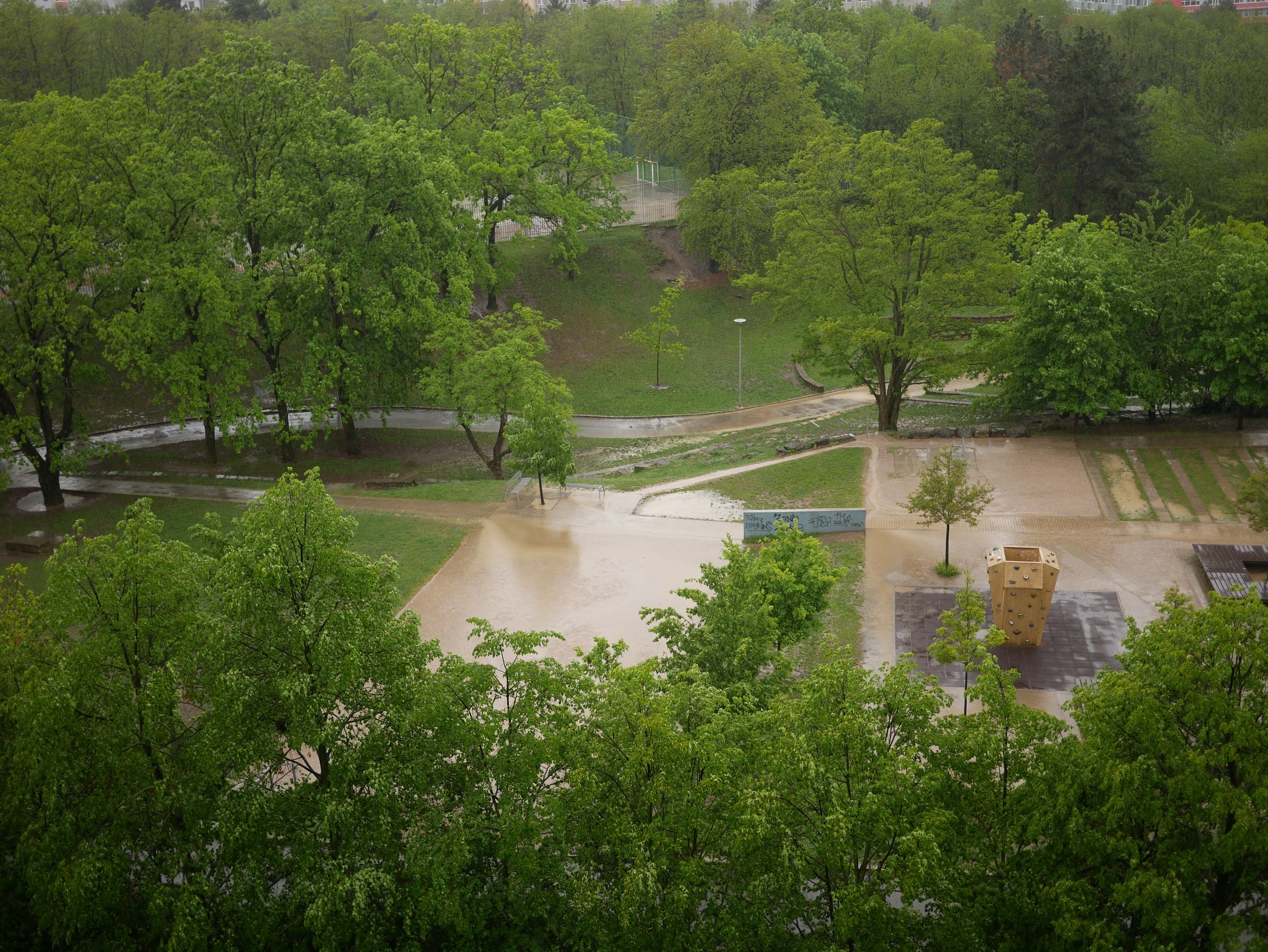 Budujeme svejly (příkopy určené k zadržení přívalové vody)
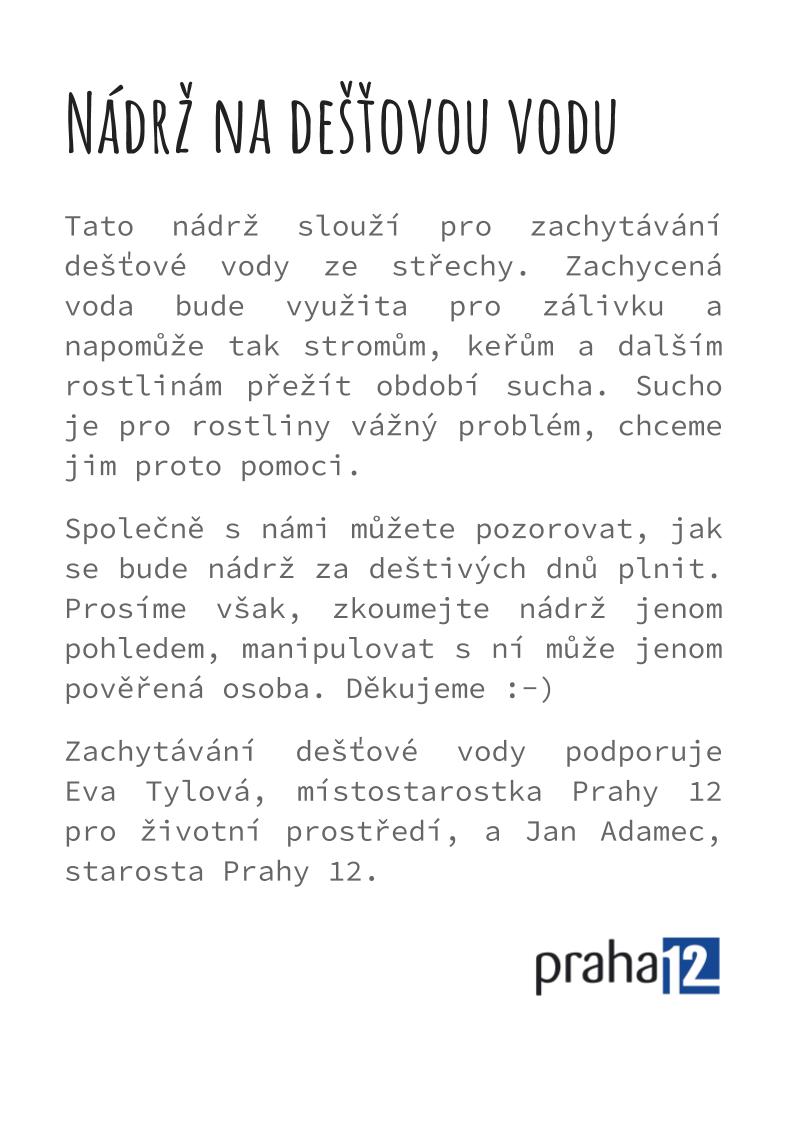 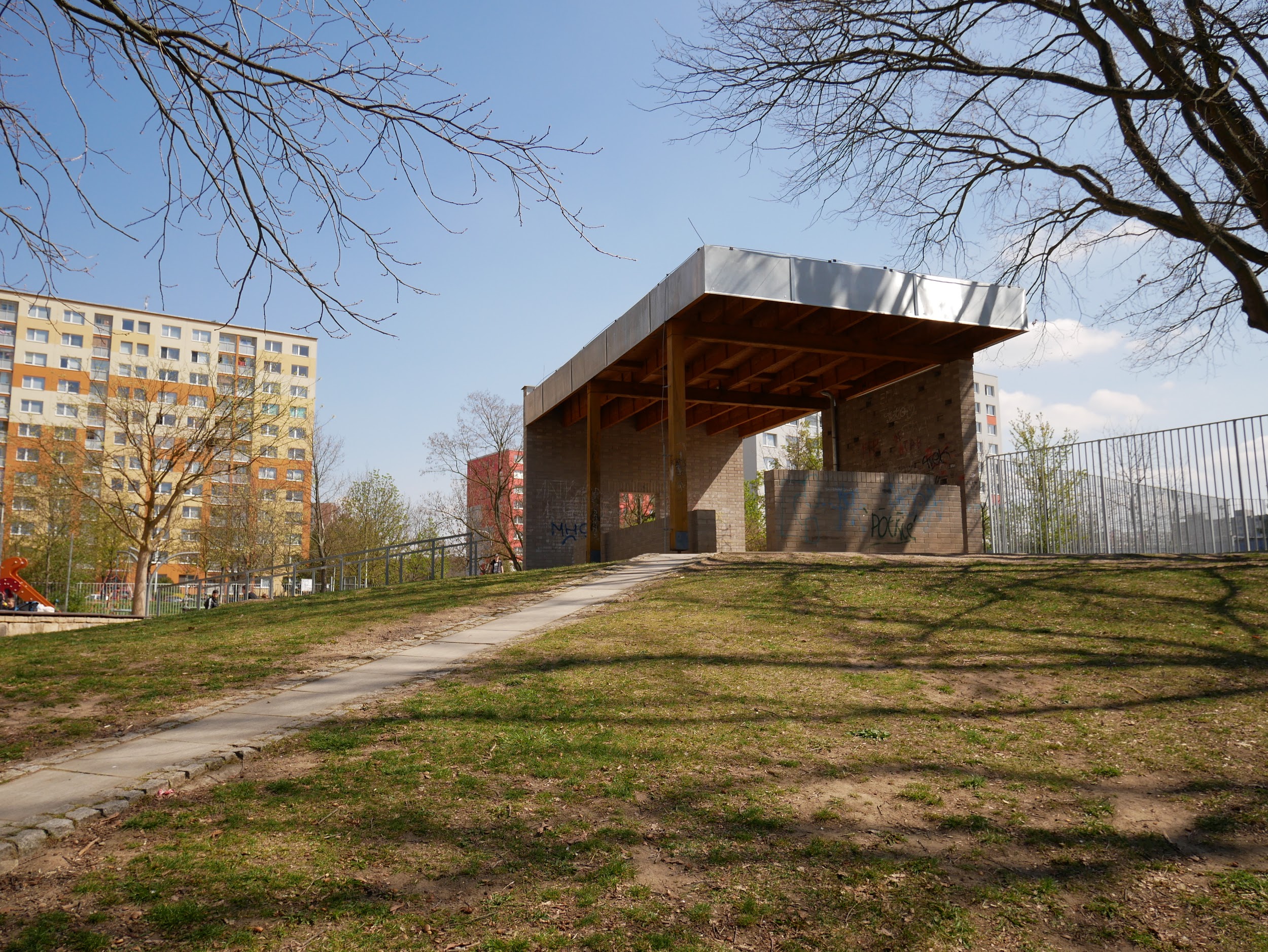 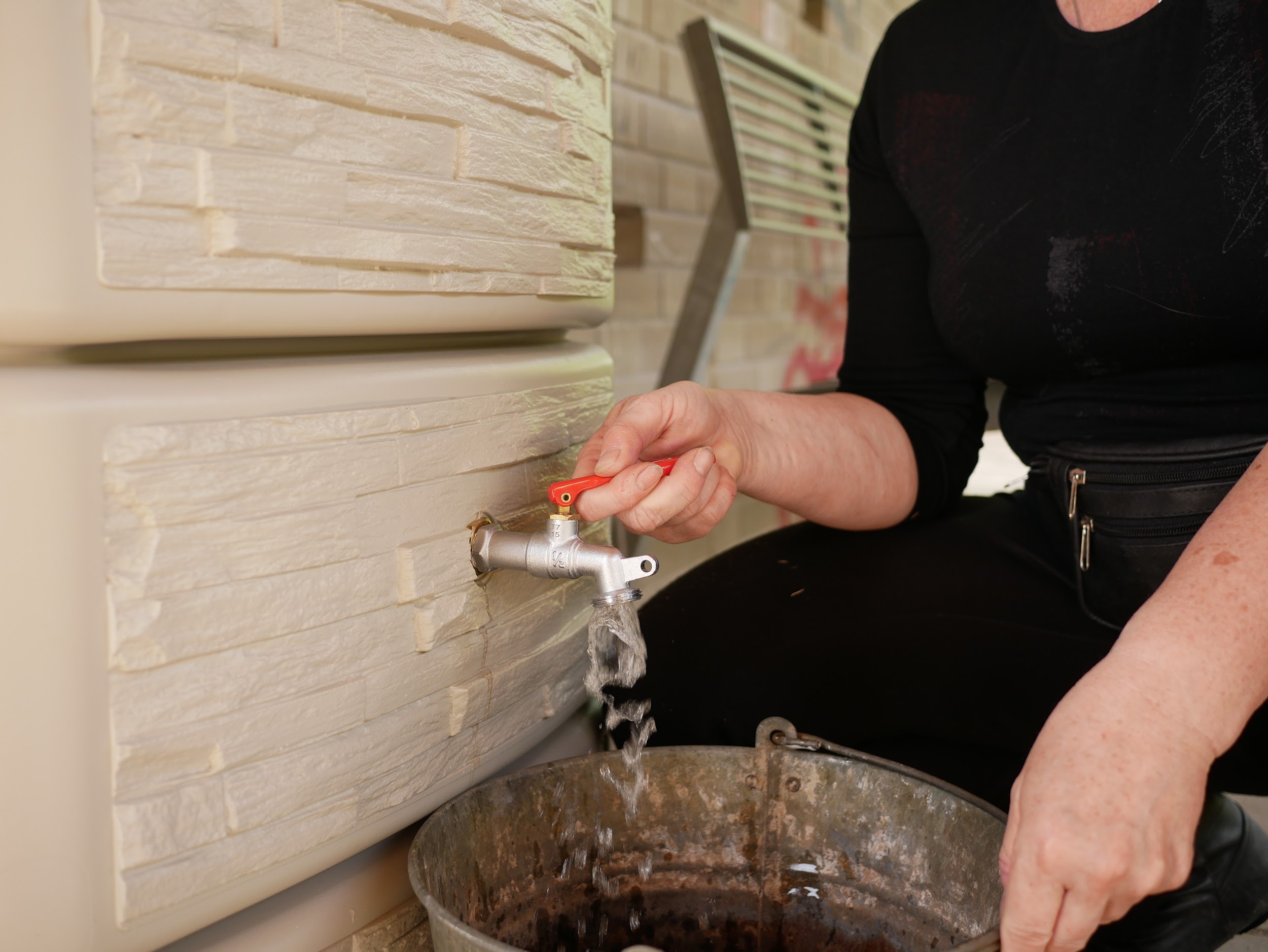 Propagujeme význam dešťové vody na dětském hřišti
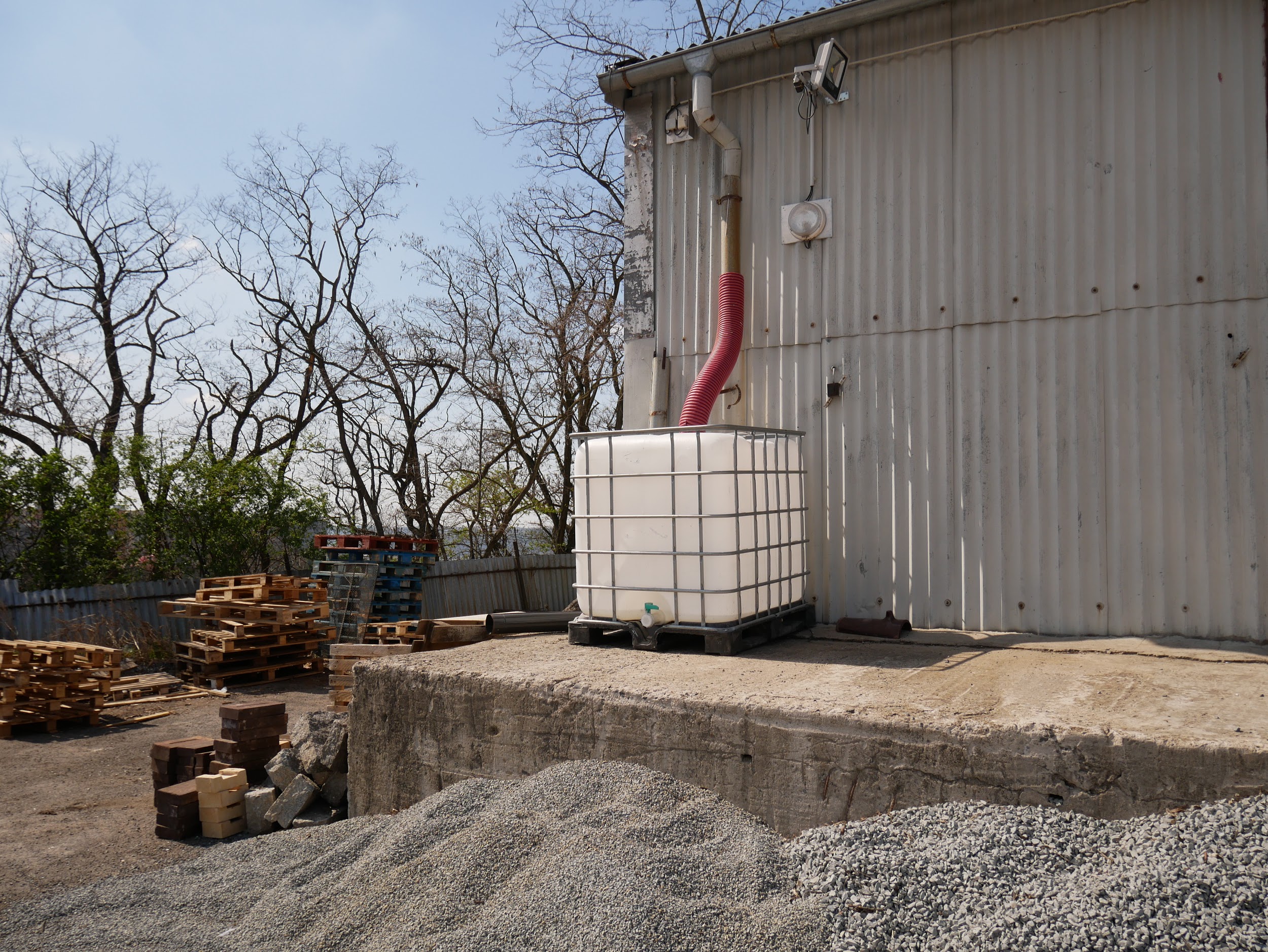 chytáme dešťovou vodu i na dalších místech
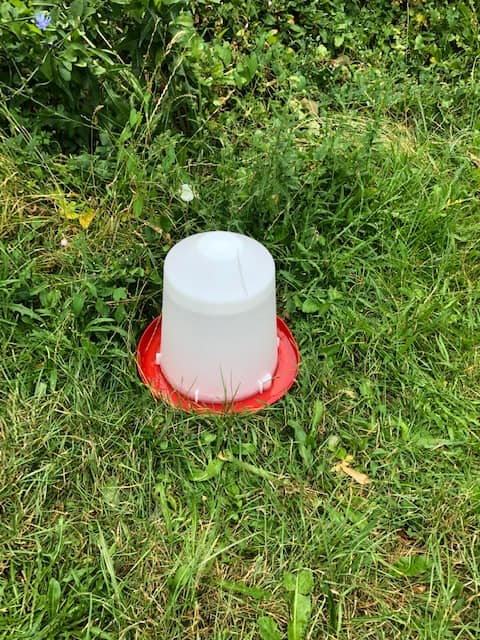 V horkých dnech jsme po městě rozmístili mobilní pítka 
pro divoké ptáky
Sázíme stromy a keře,
věnujeme pozornost starým památným stromům 
i mladým výsadbám
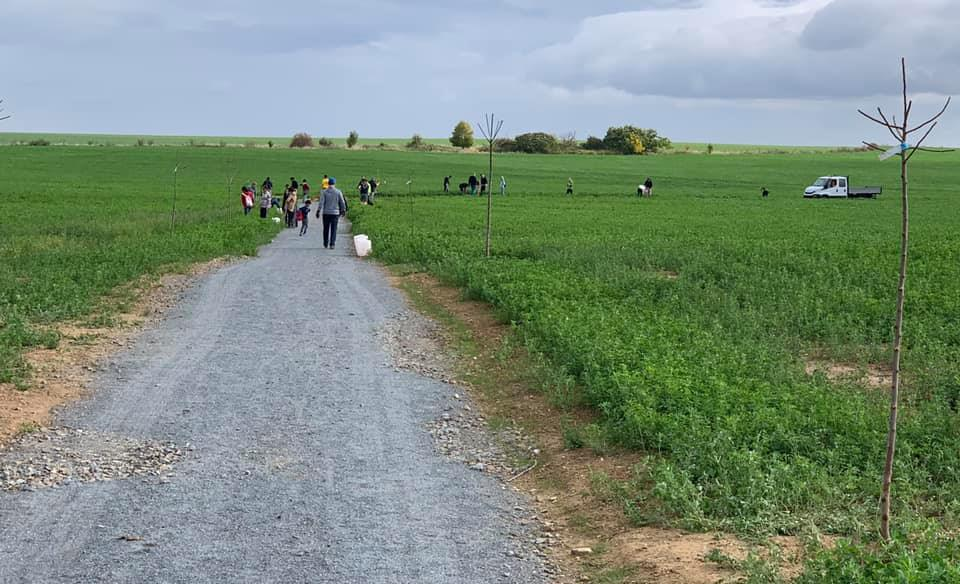 Budujeme aleje podél polních cest - ve spolupráci s občany, ekologickými spolky a firmami i za pomocí dotačních titulů
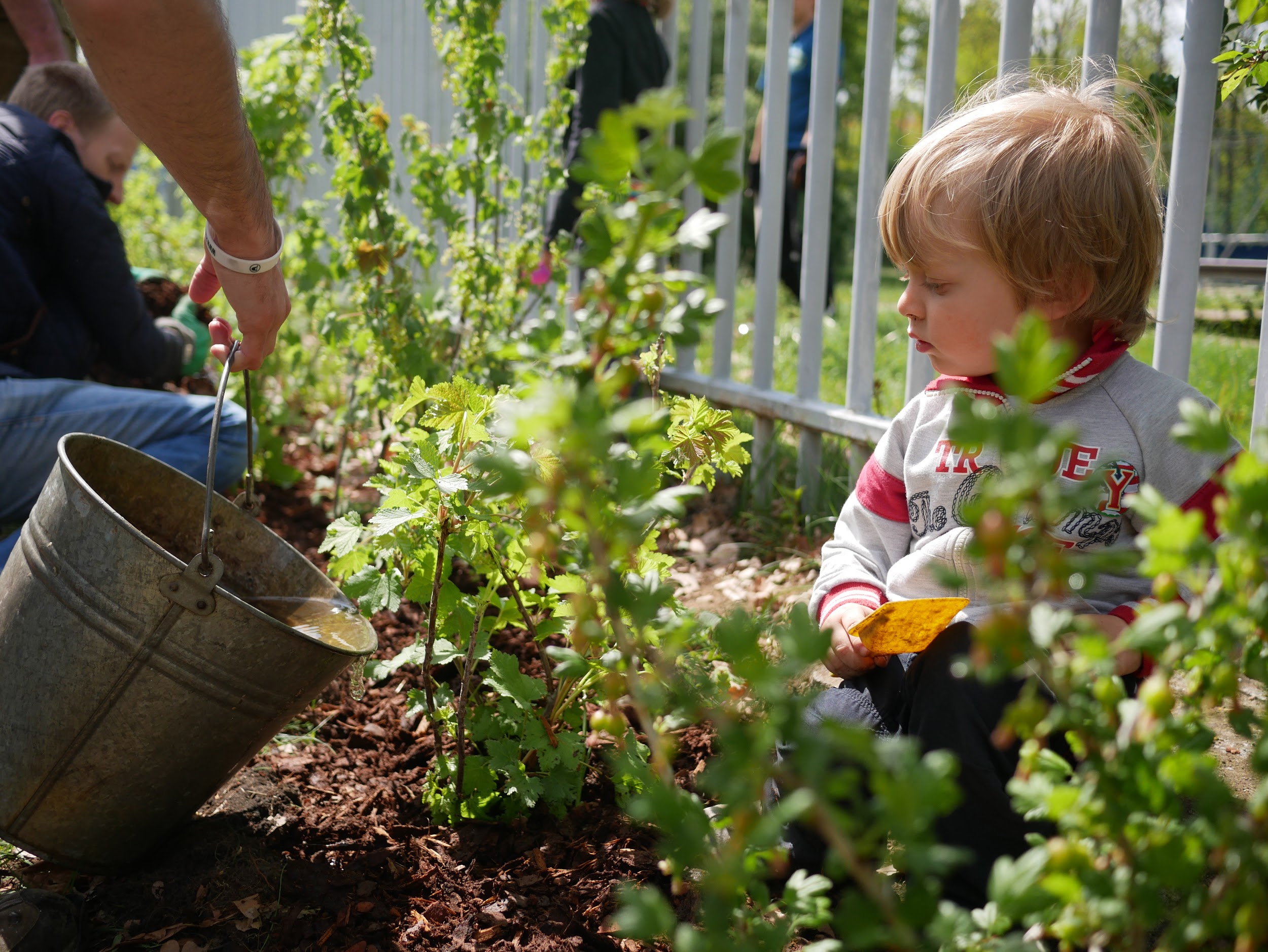 podporujeme komunitní výsadby stromů a keřů
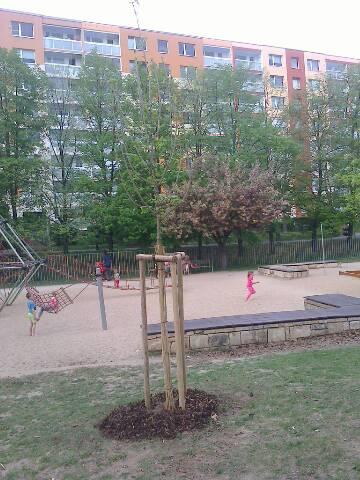 Dosazujeme stromy 
v blízkosti dětských hřišť
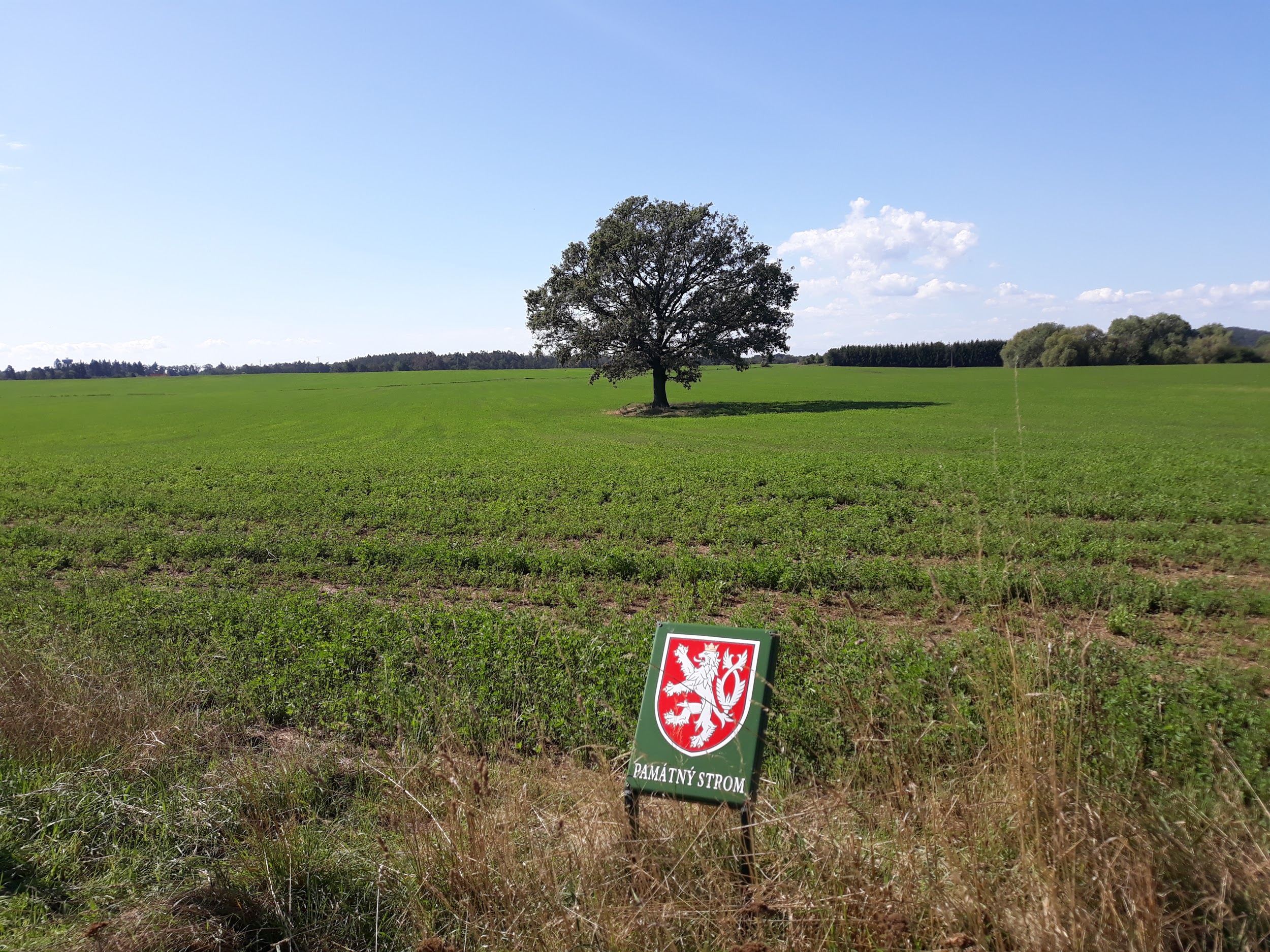 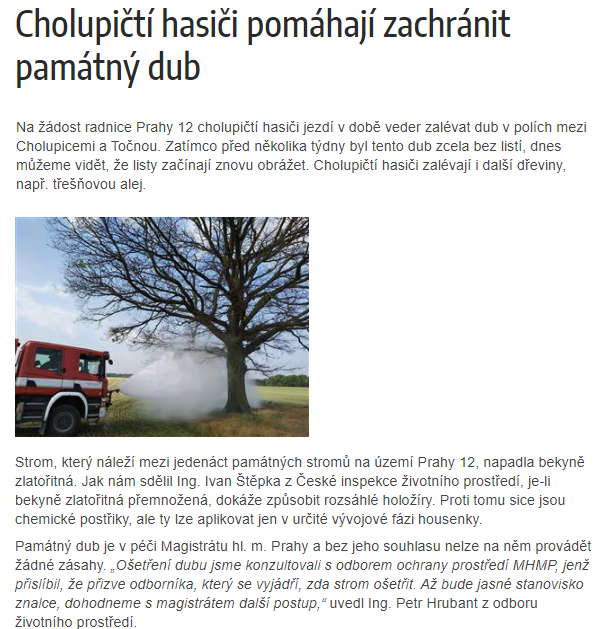 Věnujeme pozornost památným stromům i zálivkám mladých výsadeb
Chráníme půdu: 
žádné glyfosáty,
podpora ekozemědělství
Nepoužíváme glyfosáty na pozemcích mč
Glyfosáty (Roundup) jsou na pozemcích ve správě MČ Praha 12 zakázány již od roku 2011
Namísto chemie je využíváno mechanické odstraňování (je-li to skutečně nutné)
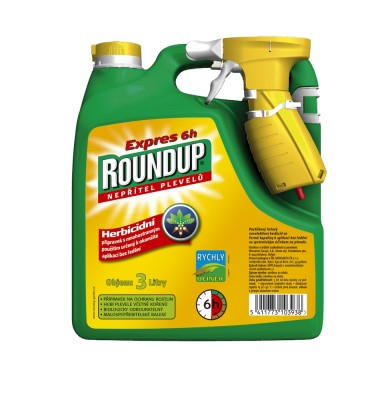 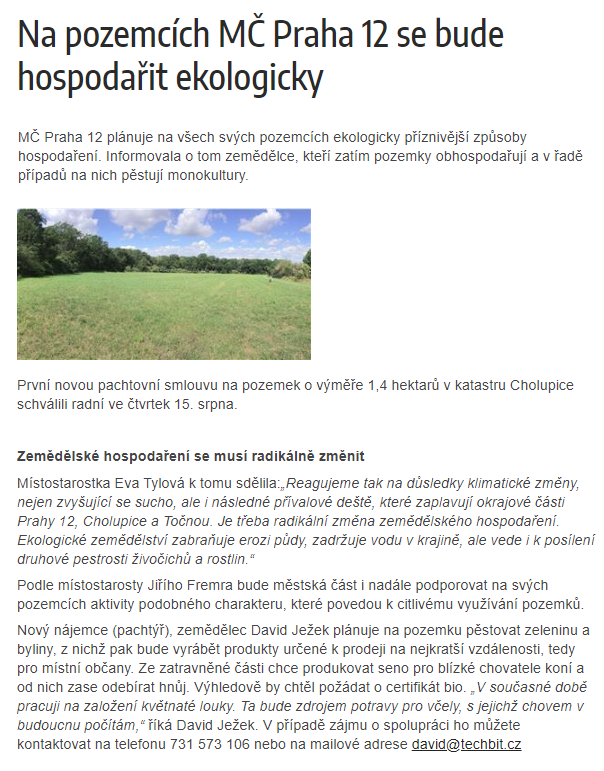 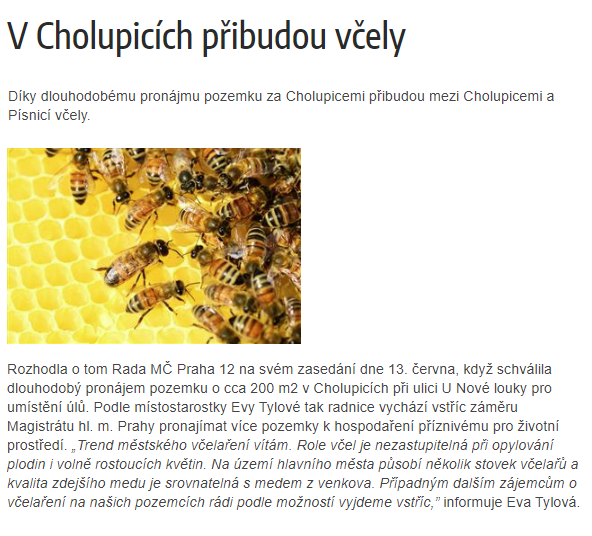 Hledáme šetrnější formy hospodaření pro naše polní pozemky
Podpora re-use 
a využití bioodpadů
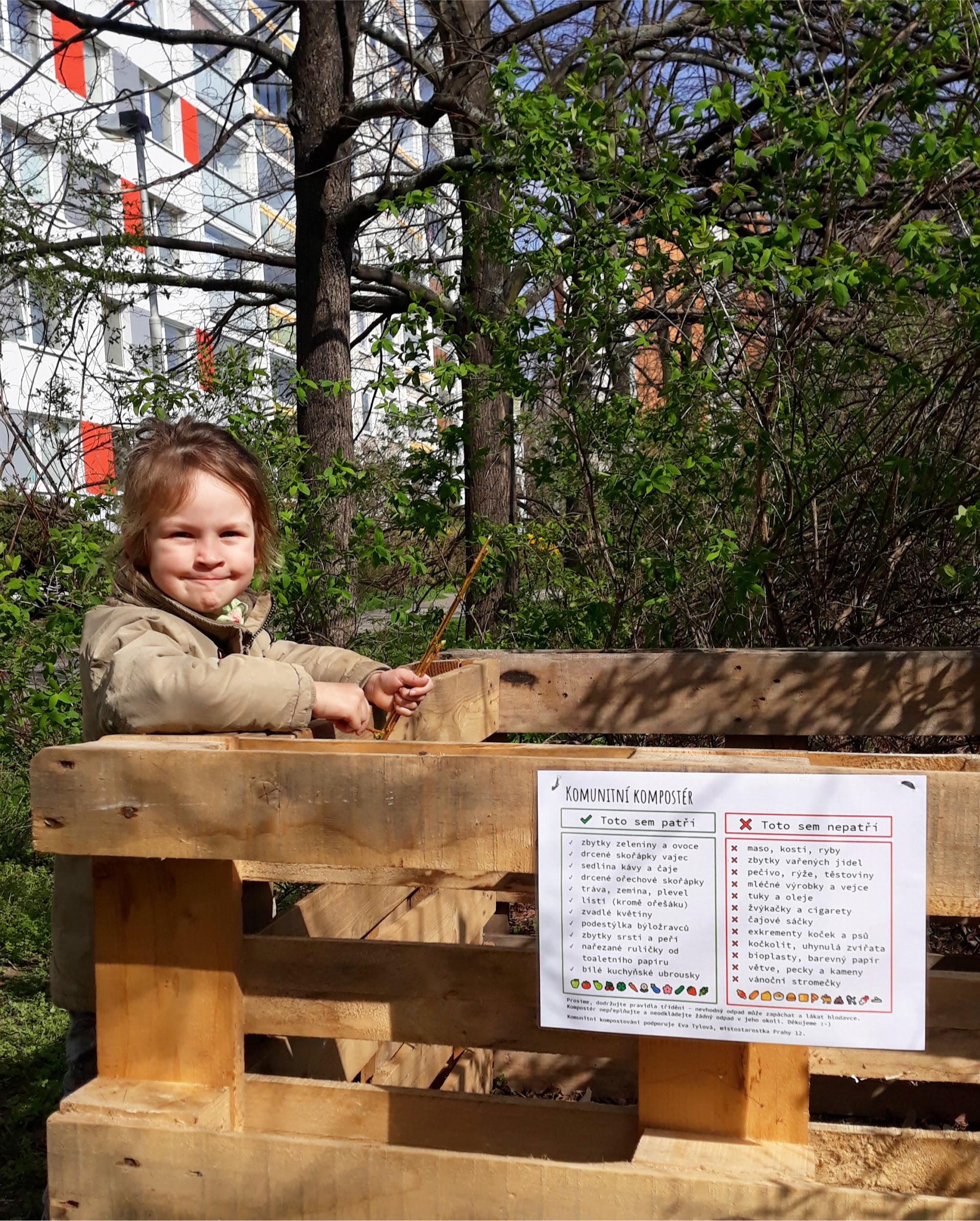 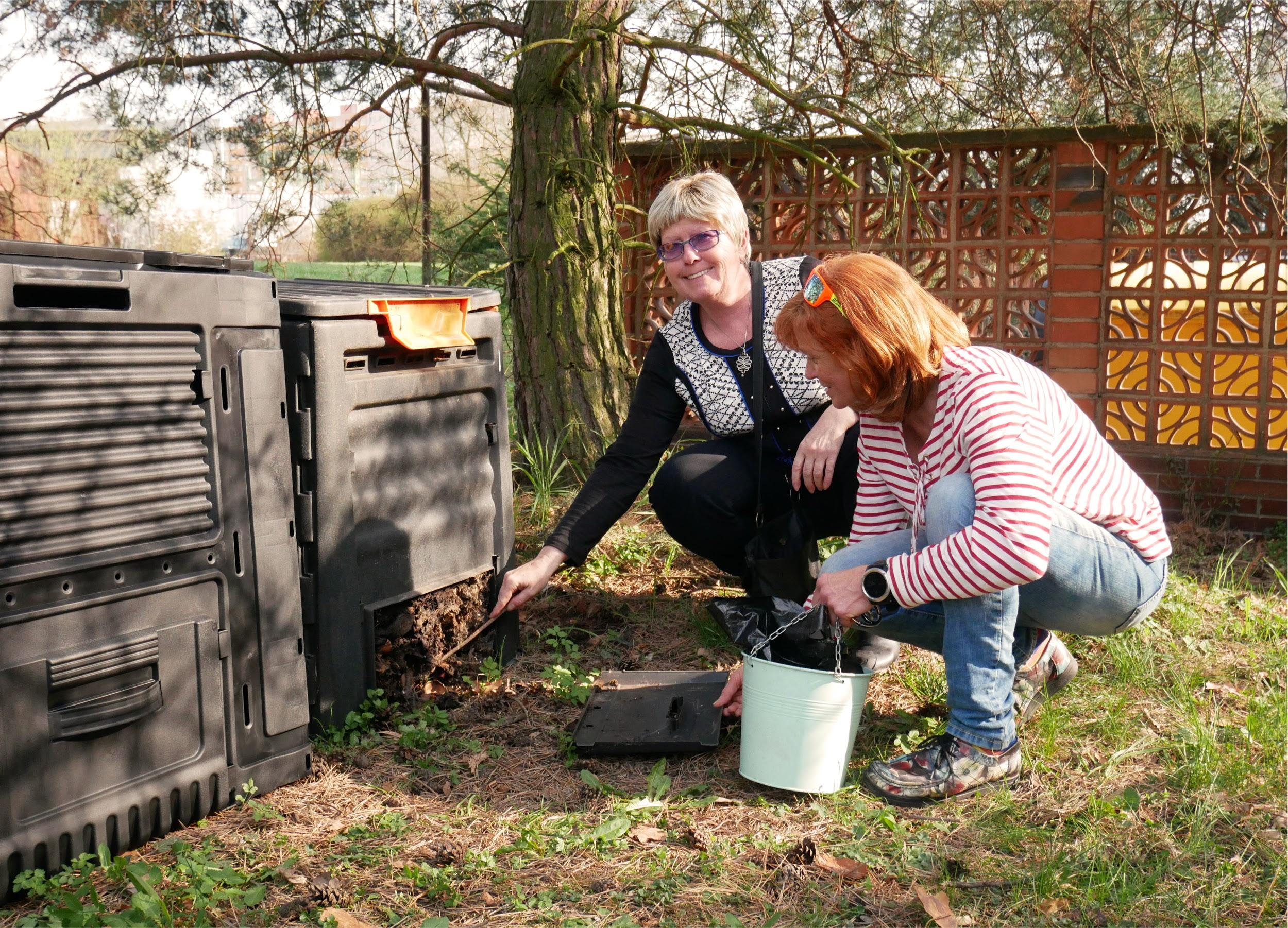 Kompostování na sídlištích
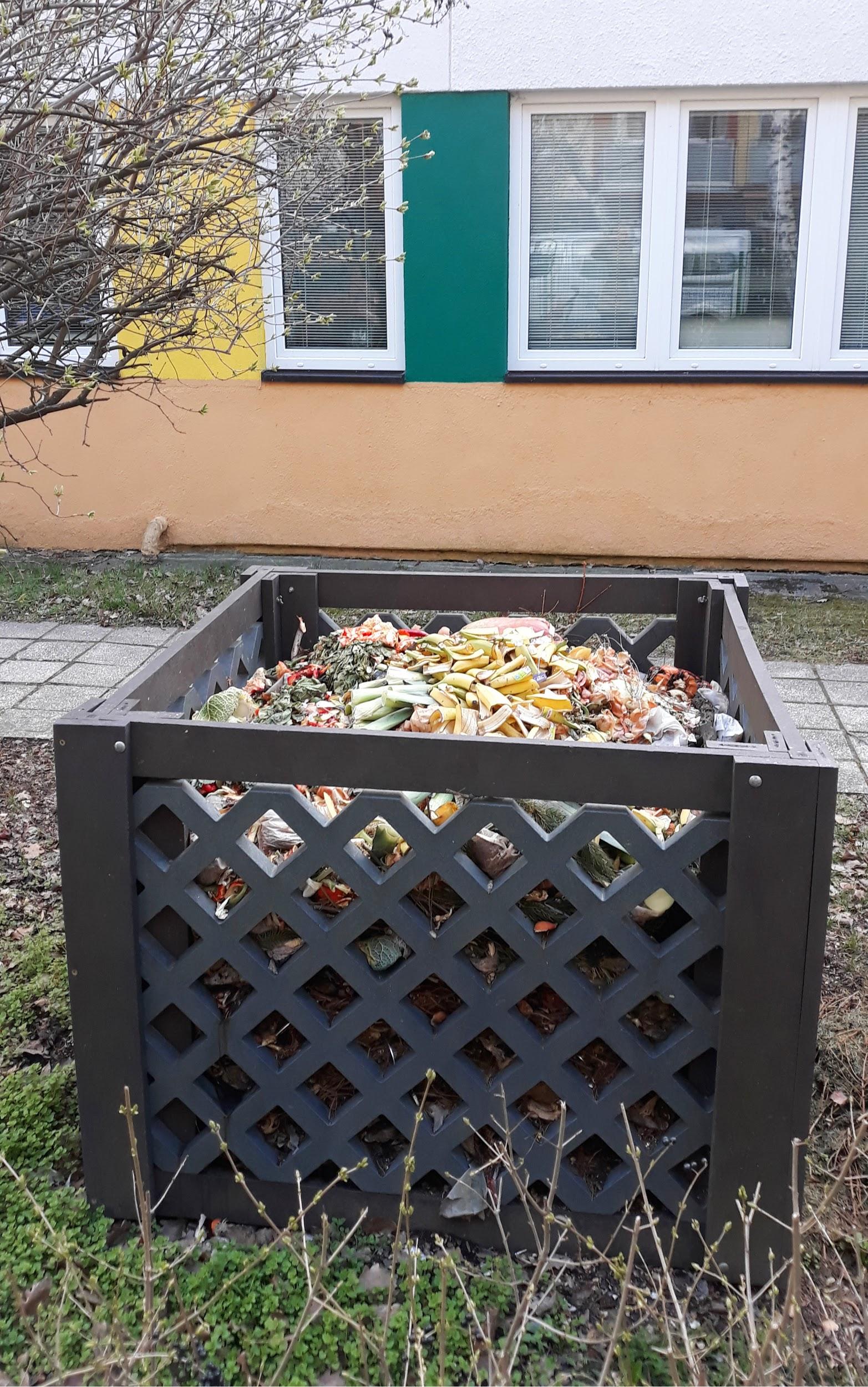 Kompostování bioodpadu na zahradách mateřských školek
Re-use materiálů
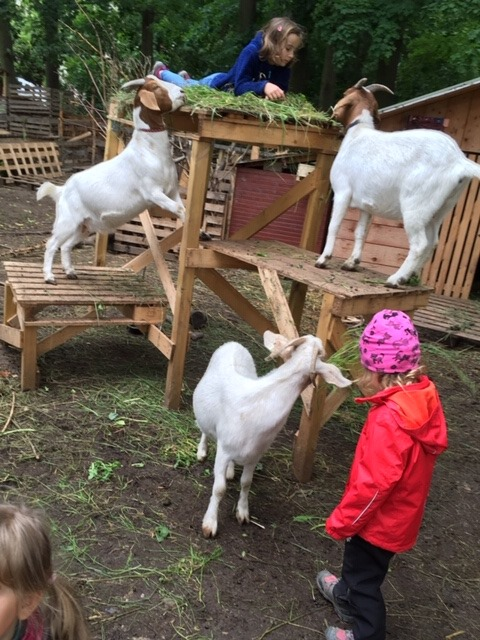 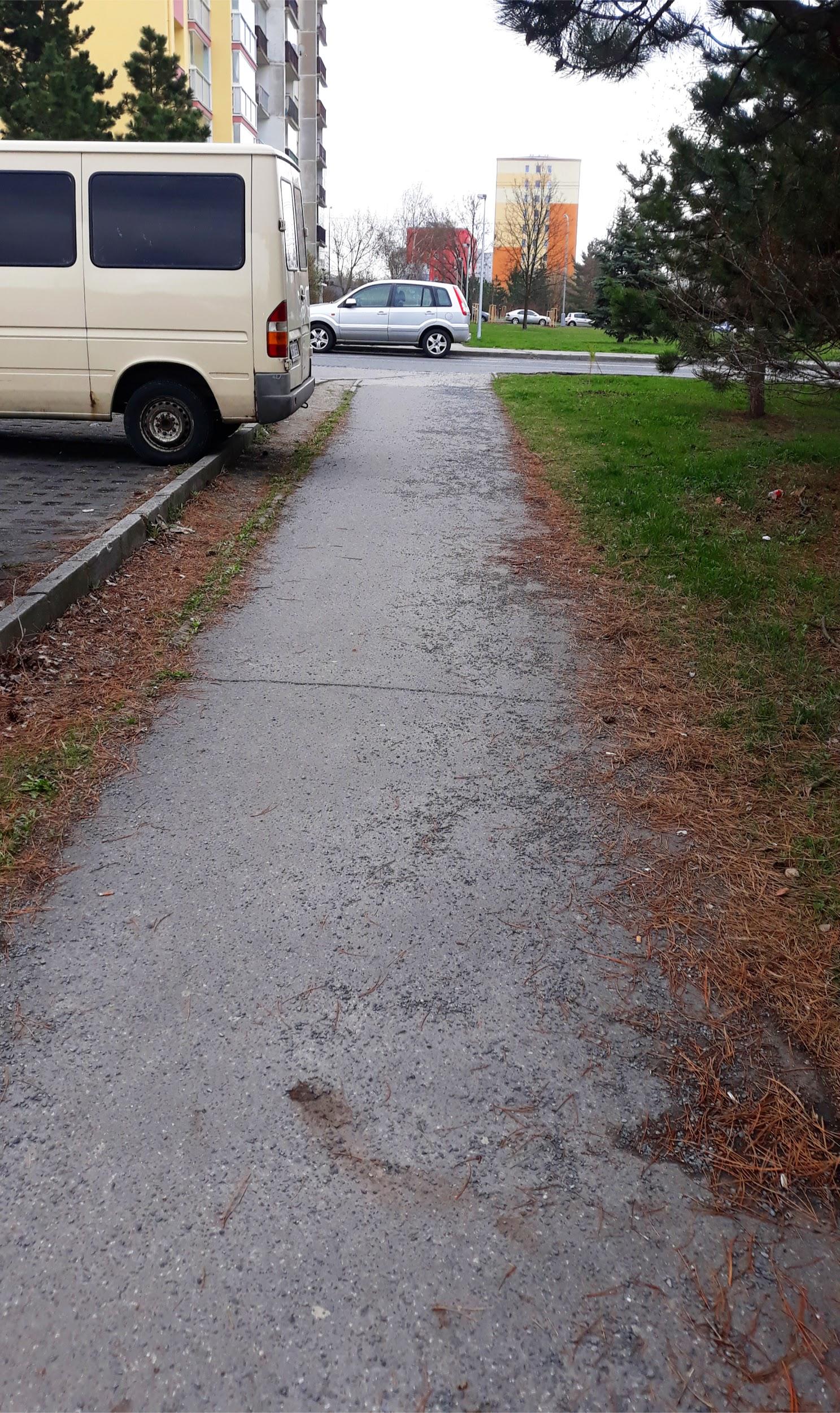 Dřevěné palety využívány pro výrobu komunitních kompostérů
Využití smeteného posypového štěrku z chodníků (např. pro terénní úpravy)
Vysloužilý písek z dětských hřišť - na pláž k řece, pro komunitní areál, pro potřeby sportovní akce neslyšících
Staré plechové sudy byly využity pro výrobu košů na tříděný odpad
Umožňujeme chovatelům využít pro svá zvířata trávu z městských pozemků
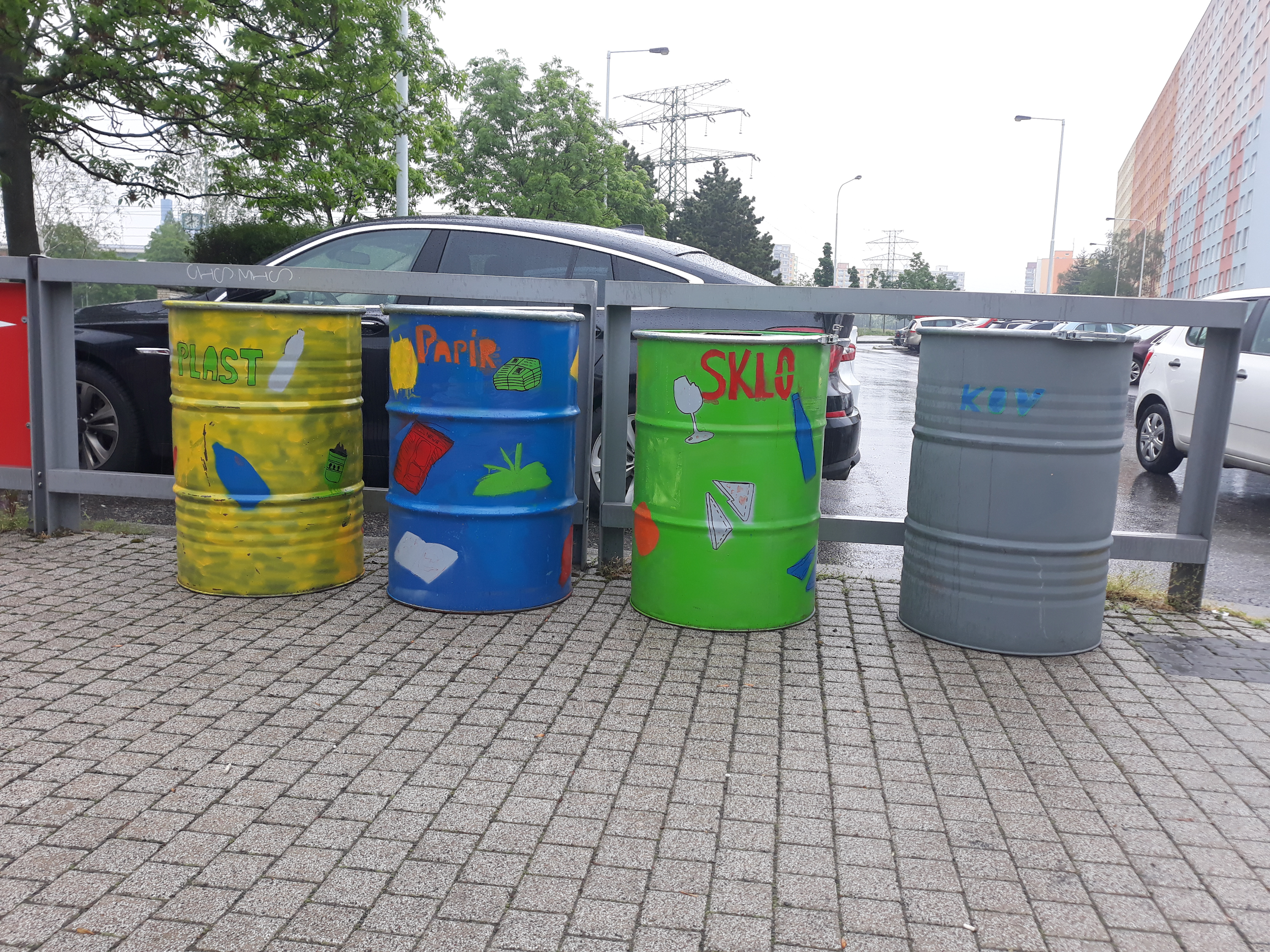 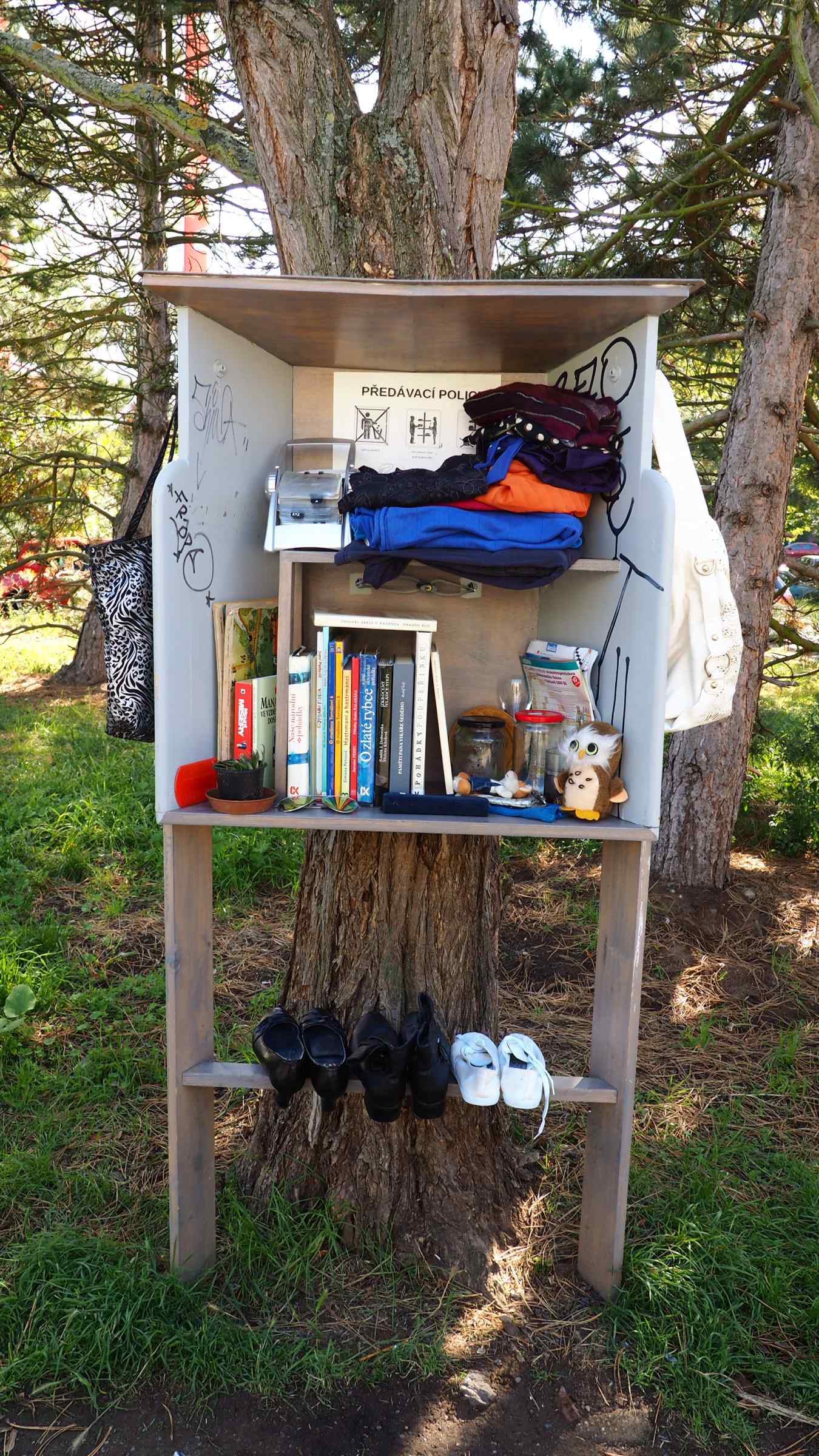 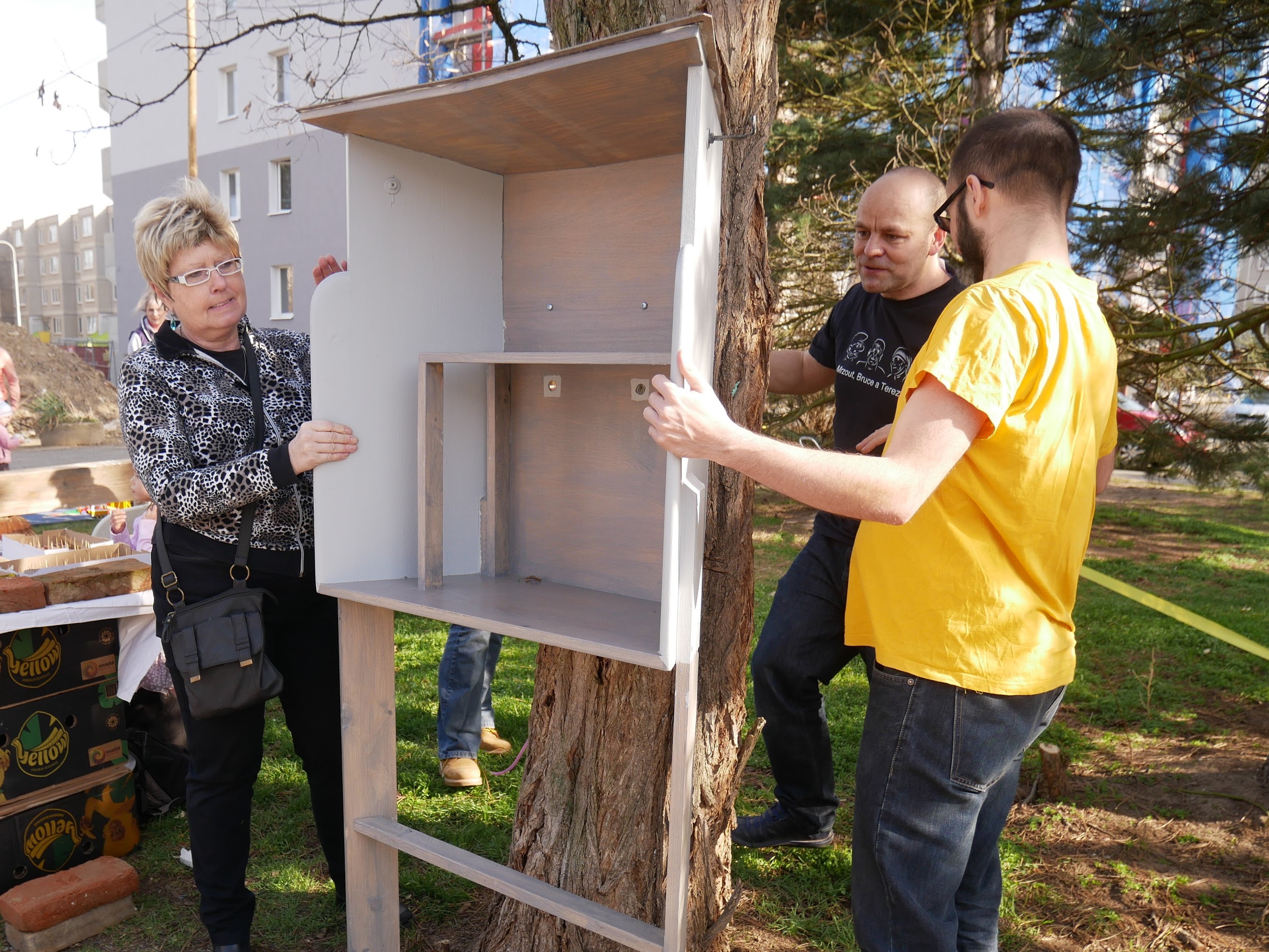 Zúčastnili jsme se instalace komunitní předávací police 
A využíváme ji
Děkujeme za pozornost :-)

tylova.eva@praha12.cz
veronika.ouskova@gmail.com